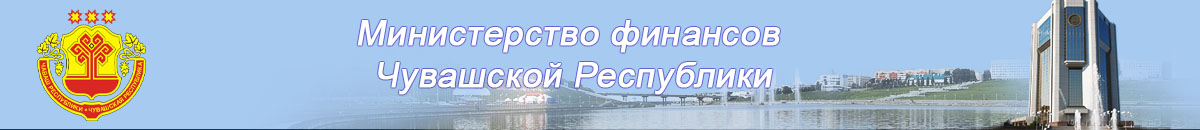 Бюджет для граждан
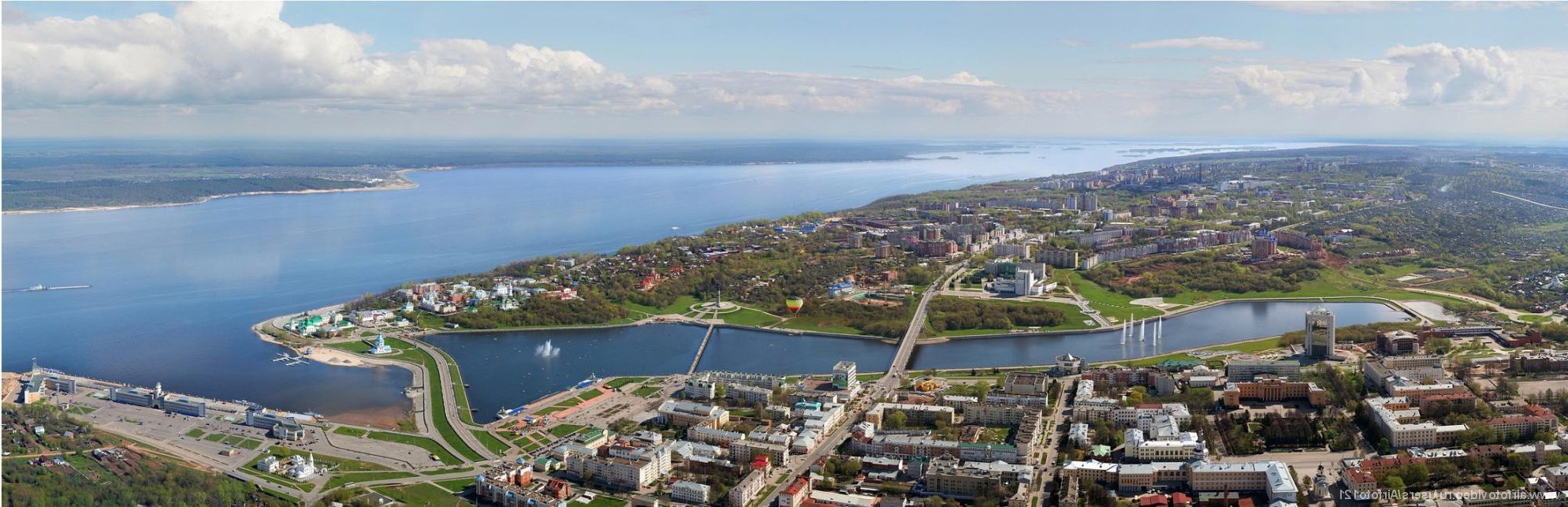 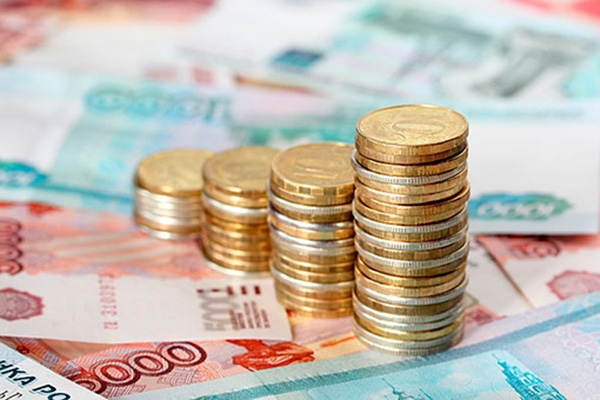 К проекту закона Чувашской Республики «Об исполнении республиканского бюджета Чувашской Республики за 2020 год»
Чувашская Республика
Бюджет
для граждан
Прогноз социально-экономического развития Чувашской Республики разработан по 2 вариантам развития:
- первый (консервативный) вариант исходит из менее благоприятного сценария развития экономики;
- второй (базовый) вариант исходит из более благоприятного сочетания внешних и внутренних условий развития экономики
Основные показатели социально-экономического развития:
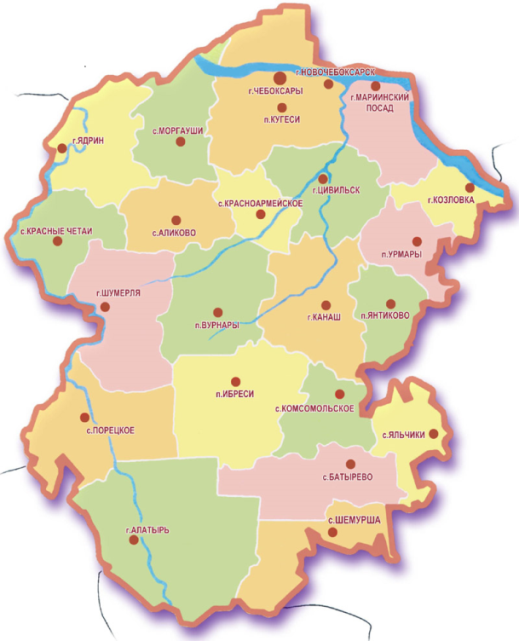 Площадь -18 300 км2
Население - 1,21 млн. чел.
21 муниципальный район
5 городских округов 
291 поселение
2
* Указаны значения соответственно консервативного и базового вариантов
Основные термины и понятия
Бюджет
для граждан
Бюджет – план доходов и направлений расходования денежных средств любого экономического объекта (от государства до семьи), устанавливаемый на определенный период времени
Бюджетная система – совокупность бюджетов различных видов, организованных в определенную систему
Государственная программа – система мероприятий и инструментов государственной политики, обеспечивающих в рамках реализации ключевых государственных функций достижение приоритетов и целей государственной политики в сфере социально-экономического развития и безопасности
Источники финансирования дефицита бюджета – средства, привлекаемые в бюджет для покрытия дефицита (кредиты, ценные бумаги, иные источники)
Межбюджетные трансферты – средства, предоставляемые одним бюджетом бюджетной системы другому бюджету бюджетной системы
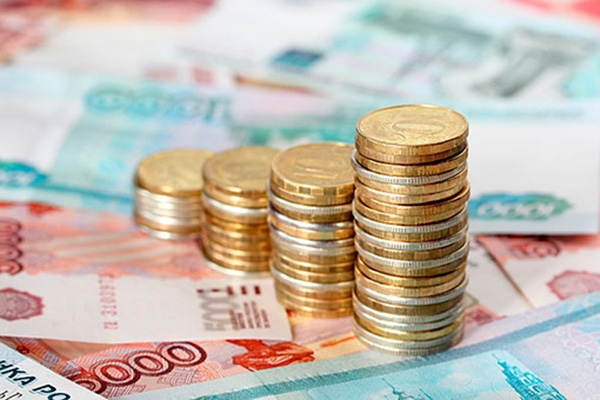 Дотации – межбюджетные трансферты, предоставляемые без конкретной цели и условий их использования
Субсидии – межбюджетные трансферты, предоставляемые на условиях долевого финансирования расходов
Субвенции – межбюджетные трансферты, предоставляемые на финансирование переданных полномочий
3
Основные термины и понятия
Бюджет
для граждан
Бюджет государства, как и бюджет любой семьи, делится на две части – доходы и расходы
Расходы бюджета – выплачиваемые из бюджета денежные средства
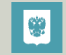 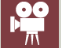 Культура, кинематография
Общегосударственные вопросы
Здравоохранение
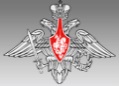 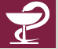 Первичный воинский учет
Пожарная безопасность, гражданская оборона, предупреждение чрезвычайных ситуаций
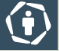 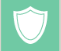 Социальная политика
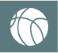 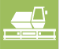 Физическая культура и спорт
Национальная экономика
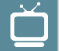 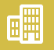 Средства массовой информации
Жилищно-коммунальное хозяйство
Обслуживание государственного и 
муниципального долга
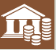 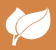 Охрана окружающей среды
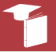 Образование
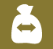 Межбюджетные трансферты
4
Основные термины и понятия
Бюджет
для граждан
Доходы бюджета – денежные средства, поступающие в распоряжение органов государственной власти
Безвозмездные поступления
Налоговые доходы
Неналоговые доходы
- налог на прибыль организаций;
- налог на доходы физических лиц;
- налог на имущество организаций;
 - иные налоговые доходы.
- доходы от использования государственного имущества;
- доходы от платных услуг;
- штрафы за нарушения законодательства о налогах и сборах;
- иные неналоговые доходы.
-безвозмездные поступления из федерального бюджета (дотации, субсидии, субвенции, иные межбюджетные трансферты);
- безвозмездные поступления от других бюджетов бюджетной системы (Пенсионный фонд РФ, ФСС РФ);
- безвозмездные поступления от государственных организаций (Фонд содействия реформированию ЖКХ).
Собственные средства – это средства,  не имеющие определенной цели расходования (за исключением поступлений в дорожный фонд)
Целевые средства - должны быть израсходованы строго по целевому назначению.
Налоговые доходы
Неналоговые доходы
Субвенции
Субсидии
Иные межбюджетные трансферты
- дотации на выравнивание  бюджетной  обеспеченности;
-  дотации на поддержку мер по обеспечению сбалансированности бюджетов.
5
Основные термины и понятия
Бюджет
для граждан
Государственный долг - долговые обязательства бюджета, выраженные в валюте Российской Федерации
Когда бюджет формируется с дефицитом, для финансирования расходов, не обеспеченных доходами, привлекаются банковские кредиты, кредиты из федерального бюджета, размещаются облигационные займы
Размещение ценных бумаг (облигаций)
Структура государственного долга выглядит следующим образом:
Привлечение бюджетных кредитов
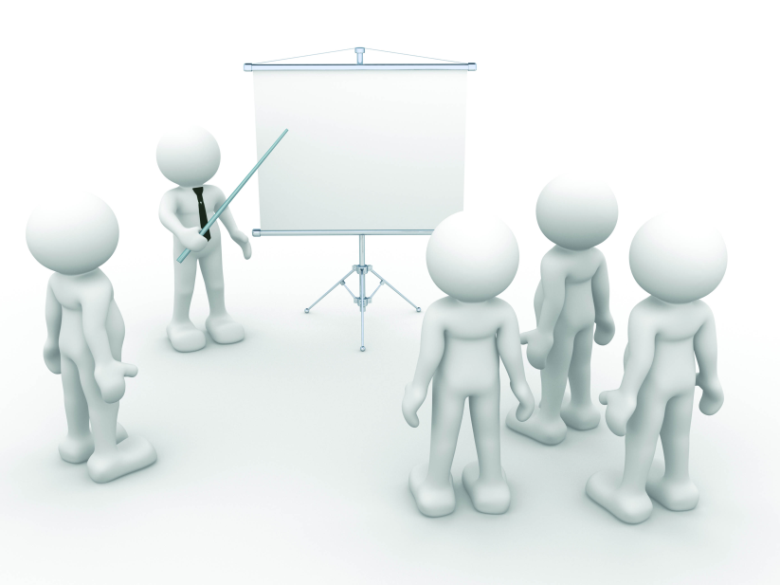 Привлечение банковских кредитов
Предоставление государственных гарантий
6
Основные термины и понятия
Бюджет
для граждан
Бюджетный процесс – ежегодное формирование и исполнение бюджета
март – июнь
законодательные, представительные органы власти
февраль – октябрь
органы исполнительной власти
январь – февраль
органы исполнительной власти
октябрь – декабрь
законодательные, представительные органы власти
январь – декабрь
органы исполнительной власти, органы местного самоуправления
декабрь
законодательные, представительные органы власти
7
Основные термины и понятия
Бюджет
для граждан
Составление проекта республиканского бюджета Чувашской Республики основывается на:
8
Риски и проблемы в сфере бюджетной политики Чувашской Республики
Бюджет
для граждан
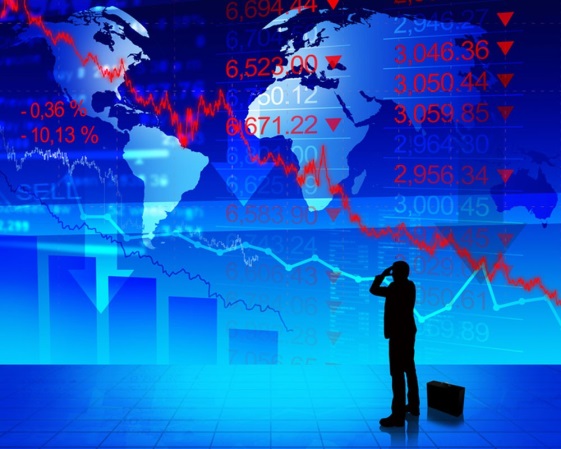 Замедление темпов социально-экономического развития приводят к сокращению темпов поступлений собственных доходов в консолидированный бюджет республики, повышению прогнозируемого уровня инфляции, ухудшению условий для заимствований, увеличению государственного и муниципального долга.
       Снижение доходной базы консолидированного бюджета республики влечет риски невыполнения плановых расходных обязательств.
В результате возникновения выпадающих доходов бюджета в связи с замедлением темпов экономического развития и сохранения при этом обязанности по выполнению социальных расходов в необходимом объеме, возникает риск увеличения долговой нагрузки на бюджет. В случае наступления такого риска потребуется привлечение рыночных заимствований.
         Для обеспечения сбалансированности и устойчивости консолидированного бюджета республики, необходимо эффективное управление государственным долгом Чувашской Республики.
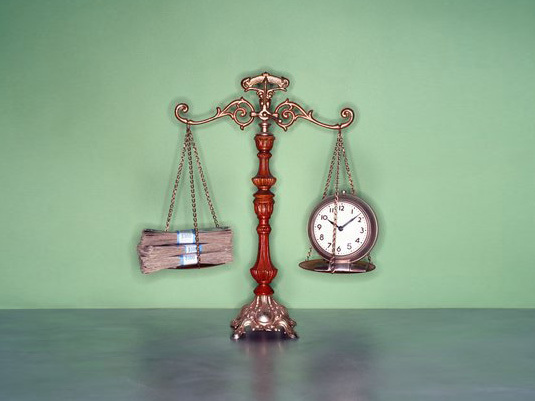 Проведение предсказуемой и ответственной бюджетной политики является важнейшей предпосылкой для обеспечения макроэкономической стабильности.
9
Меры, принимаемые для минимизации основных бюджетных рисков и преодоления проблем в бюджетной сфере
Бюджет
для граждан
Распоряжением Кабинета Министров Чувашской Республики 
от 28 сентября 2018 г. № 703-р
утверждена Программа оздоровления государственных финансов Чувашской Республики на 2018 - 2024 годы
Включает:
План мероприятий по росту доходного потенциала Чувашской Республики и (или) по оптимизации расходов, сокращению государственного долга Чувашской Республики на 2018 - 2024 годы
План мероприятий, направленных на повышение эффективности управления общественными финансами Чувашской Республики,
 на 2018 - 2024 годы (административные мероприятия)
10
Результаты бюджетной политики в 2020 году
Бюджет
для граждан
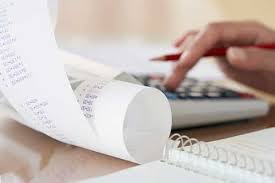 осуществление 100% расходов республиканского бюджета Чувашской Республики в программном формате
рост собственных доходов республиканского бюджета Чувашской Республики на 2,2% к уровню 2019 года
рост расходов республиканского бюджета Чувашской Республики на 26% к уровню 2019 года
снижение государственного долга Чувашской Республики к уровню 2019 года на 1 452,6 млн. руб. или на 14,0%
все принятые расходные обязательства выполнены в полном объеме
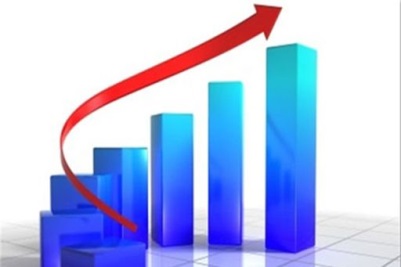 11
Основные задачи и приоритетные направления бюджетной политики на 2021-2023 годы
Бюджет
для граждан
1
Содействие достижению национальных целей развития
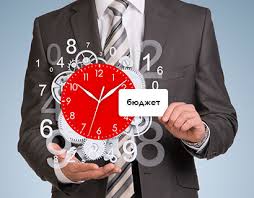 Повышение инвестиционной активности
2
Формирование справедливой конкурентной среды и сокращение теневого сектора
3
Восстановление занятости
4
Социальная поддержка малоимущего населения
5
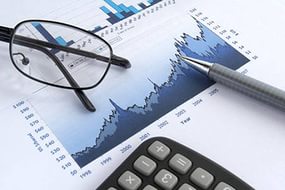 12
Основные параметры исполнения республиканского и консолидированного бюджета Чувашской Республики в 2020 году
Бюджет
для граждан
млн. рублей
Республиканский бюджет
Консолидированный бюджет
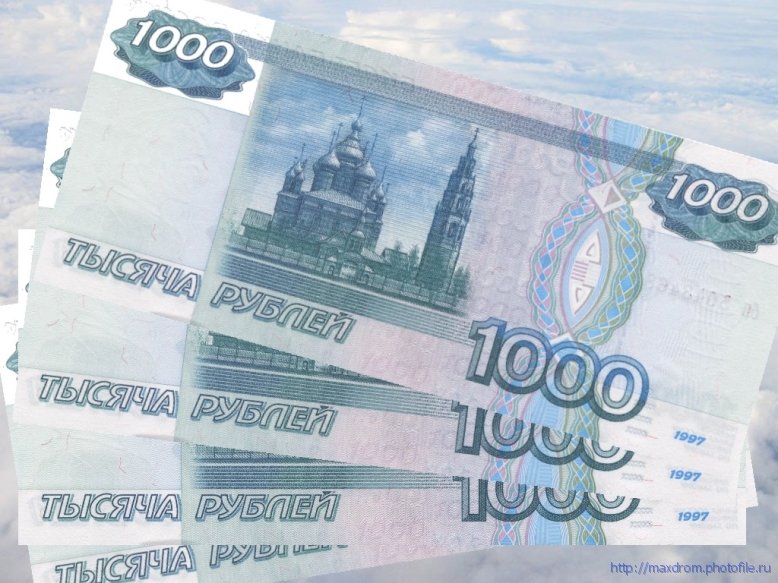 13
Динамика основных параметров республиканского бюджета Чувашской Республики
Бюджет
для граждан
млн. рублей
Доходы
Расходы
Дефицит
Профицит
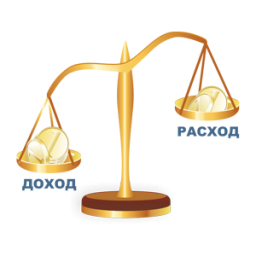 Доходы и расходы в 2021-2023 гг.  будут корректироваться в сторону увеличения по итогам распределения межбюджетных трансфертов в процессе исполнения федерального бюджета по отдельным решениям Правительства Российской Федерации
14
Уровень долговой нагрузки на республиканский бюджет Чувашской Республики
Бюджет
для граждан
В 2020 году удалось добиться снижения как уровня государственного долга Чувашской Республики, так и показателей отношения государственного долга к собственным доходам и доли расходов на обслуживание госдолга к расходам бюджета (без учета расходов за счет субвенций)
**Ограничение по Бюджетному кодексу РФ - не более 15% объема расходов, за исключением объема расходов, осуществляемых за счет субвенций
15
Источники покрытия дефицита республиканского бюджета Чувашской Республики в 2020 году
Бюджет
для граждан
Разница между средствами привлечения и погашения кредитов в кредитных организациях
Разница между средствами привлечения и погашения бюджетных кредитов от других бюджетов бюджетной системы
Разница между остатками на начало периода и остатками на конец периода
Объем средств, поступивших от продажи акций и иных форм участия в капитале
Объем средств, направленных на исполнение гарантий
Разница между предоставленными и возвращенными бюджетными кредитами местным бюджетам
16
Бюджет
для граждан
Доходы республиканского бюджета Чувашской Республики
Поступление доходов в республиканский бюджет Чувашской Республики
Поступление собственных доходов в республиканский бюджет Чувашской Республики
млн. рублей
70 244,0
+ 11 524,6
58 719,4
+ 683,6
+ 2,2 %
+ 10 841,0
+ 38,6%
Обеспечивается рост собственных доходов
17
Исполнение республиканского бюджета по собственным доходам                        в 2020 году
Бюджет
для граждан
млн. рублей
18
[Speaker Notes: НДФЛ
Динамика поступления налога на доходы физических лиц существенно отличается от темпов изменения фонда оплаты труда по республике. По сведениям территориального органа Федеральной службы государственной статистики по ЧР темп роста фонда заработной платы за январь-апрель 2015 года составил 101,7% к аналогичному периоду 2014 года. 
Причины снижения темпа поступления НДФЛ:
- снижение уплаты налога крупными предприятиями в связи с сокращением выплат премий, дивидендов и т.д.;
- рост возврата налога из бюджета в связи с предоставлением физическим лицам имущественных и социальных налоговых вычетов. Так,  за 2014 год возвраты составили 1369,8 млн. рублей, темп роста к уровню 2013 года 129,3% - самый высокий показатель по ПФО. На 1 июня 2015 года возвраты составили 814,2 млн. рублей, темп роста к аналогичному периоду 2014 года (637,9 млн. рублей) - 129,6% .
 	Налог на прибыль	
Рост поступлений налога на прибыль организаций в республиканский бюджет Чувашской Республики по состоянию на 01.06.2015 объясняется уплатой авансовых платежей по налогу, исчисленных по итогам 4 квартала 2014 года.  Ожидаемое поступление налога на прибыль организаций в республиканский бюджет Чувашской Республики за 2015 год по информации УФНС России по Чувашской Республике составит 4 928,5 млн. рублей или 99,5% к уровню 2014 года.]
Бюджет
для граждан
Динамика поступлений отдельных видов доходов в 2020 году
млн. рублей
Снижение поступления налога на прибыль организаций КГН, в том числе в связи со снижением цен на газ в дальнее зарубежье
Рост поступлений за счет роста среднемесячной номинальной начисленной заработной платы за январь-октябрь 2020 года на 7,0%
Увеличение исчисленной и перечисленной суммы налога по отдельным налогоплательщикам за 2019 год, в том числе в связи с переходом с иных режимов налогообложения.
19
Бюджет
для граждан
Безвозмездные поступления в 2020 году
млн. рублей
98,6% от плана
41,9% в структуре безвозмездных поступлений занимают дотации из федерального бюджета РФ, что составляет 52,1% от собственных доходов
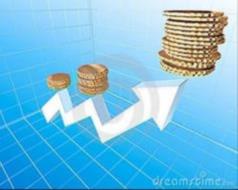 20
Налоговые и неналоговые доходы консолидированного бюджета Чувашской Республики
Бюджет
для граждан
Поступление собственных доходов по субъектам ПФО (2020 г. к 2019 г., %)
По итогам 2020 года поступление собственных доходов составило 39 398,7 млн. рублей (рост к уровню 2019 года на 181,4  млн. рублей, или на 0,5%).
21
Бюджет
для граждан
Крупнейшие налогоплательщики Чувашской Республики за 2020 год
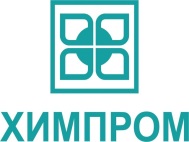 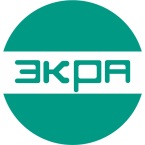 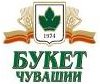 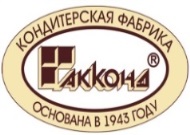 ОАО «Чебоксарская пивоваренная фирма «Букет Чувашии»
1
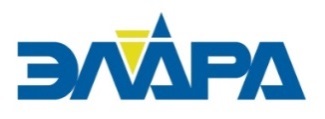 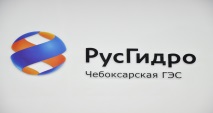 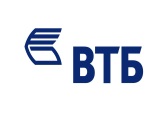 2
АО «АККОНД»
3
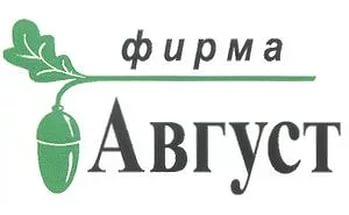 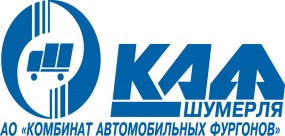 ООО НПП «ЭКРА»
4
ПАО «Химпром»
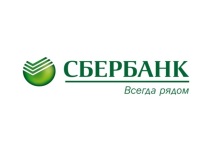 Филиал АО Фирма «Август»  Вурнарский завод смесевых препаратов»
5
6
АО «НПК «ЭЛАРА» имени Г.А. Ильенко»
7
АО «Комбинат Автомобильных Фургонов»
8
ПАО «Банк ВТБ»
Филиал ПАО «ФГК РусГидро»- «Чебоксарская ГЭС»
9
10
Ранжирование осуществлено исходя из удельного веса поступлений от данных организаций в общем объеме налоговых поступлений в бюджеты всех уровней за 2020 год
ПАО «Сбербанк России»
22
Выпадающие доходы республиканского бюджета Чувашской Республики в связи с предоставлением налоговых льгот
Бюджет
для граждан
млн. рублей
2018 год
2019 год
2017 год
- 251,1
- 78,6
Итого предоставлено льгот по налогам
1 489,7
1 568,3
1 238,6
- 16,9%
- 5,0%
4,2% от налоговых доходов
6,1% от налоговых доходов
5,2% от налоговых доходов
- 266,6
- 45,3
784,4
739,1
1 051,0
согласно федеральному законодательству
- 5,8%
- 25,4%
+ 188,0
- 205,8
705,3
517,3
согласно региональному законодательству
499,5
+ 36,3%
- 29,2%
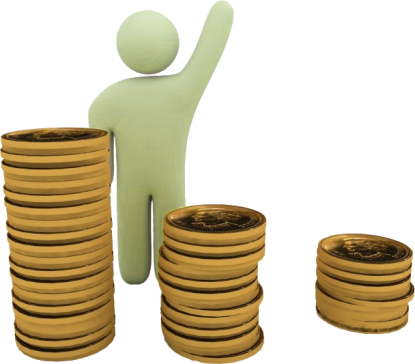 Наибольшая сумма налоговых льгот приходится на налог на имущество организаций (в 2019 году 65,7% от общего объема льгот).
По результатам сводной оценки эффективности предоставленных в 2019 году в соответствии с региональным законодательством налоговых льгот, льготы признаны эффективными.
23
Бюджет
для граждан
Расходы консолидированного бюджета Чувашской Республики
2018г.
2019г.
2020г.
2020/ 2019, %
2019/ 2018, %
24
Бюджет
для граждан
Расходы консолидированного бюджета Чувашской Республики
2018г.
2019г.
2020г.
2020/ 2019, %
2019/ 2018, %
25
Динамика средней заработной платы работников учреждений в социальной сфере
Бюджет
для граждан
26
* - к средней з/п в сфере общего образования в субъекте РФ
** - к средней з/п учителей в субъекте РФ
Среднемесячная начисленная заработная плата государственных гражданских служащих в Приволжском федеральном округе
Бюджет
для граждан
тыс. рублей
По аналогии с федеральными решениями Кабинетом Министров Чувашской Республики приняты решения об увеличении денежного содержания государственных гражданских служащих Чувашской Республики с 1 октября 2019 года на 4,3 %, с 1 октября 2020 года на 3%.
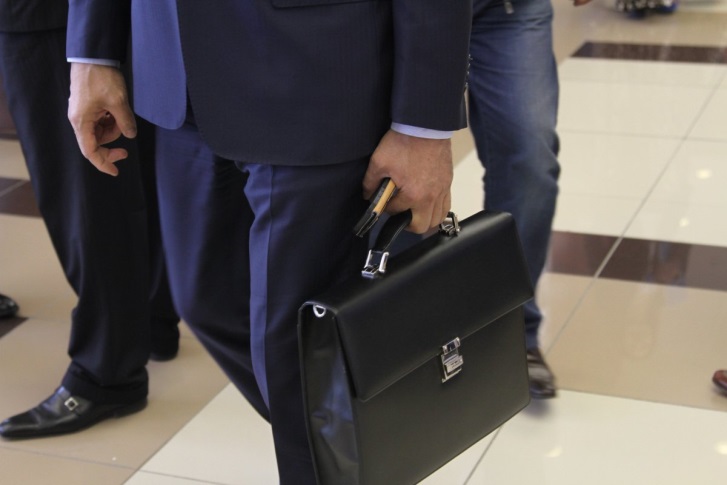 27
Расходы консолидированного бюджета Чувашской Республики на финансирование мероприятий национальных проектов в 2020 году
Бюджет
для граждан
бюджетные средства – 11 168,3
млн. рублей
федеральные средства – 7 889,3
% освоения
План
Факт
республиканские средства – 2 992,7
средства местных бюджетов – 286,3
16 805,7
(95,0% от 
плана )
средства внебюджетных фондов – 4 930,1
внебюджетные средства – 707,3
28
Расходы на здравоохранение с учетом средств территориального фонда обязательного медицинского страхования
Бюджет
для граждан
Расходы по отрасли «Здравоохранение» за 2020 год исполнены в сумме 26 003,0 млн. рублей, или на 98,4% от плановых назначений (26 424,6 млн. рублей), из них основная часть за счет средств  обязательного медицинского страхования – 17 019,8 млн. рублей (99,6% от плановых назначений), за счет средств республиканского бюджета Чувашской Республики – 8 983,2 млн. рублей (96,2% от плановых назначений)
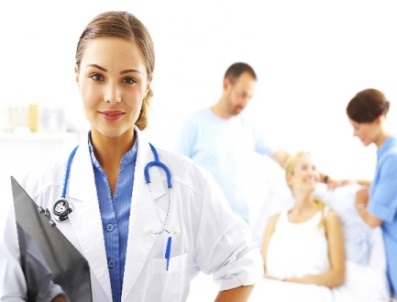 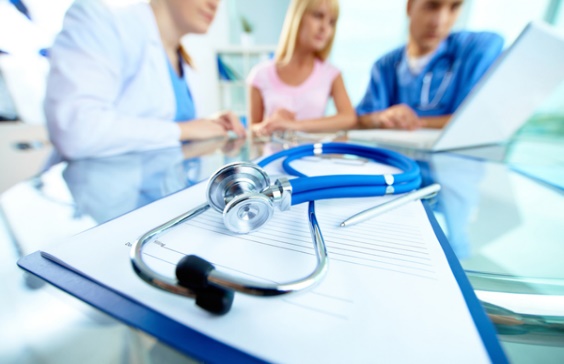 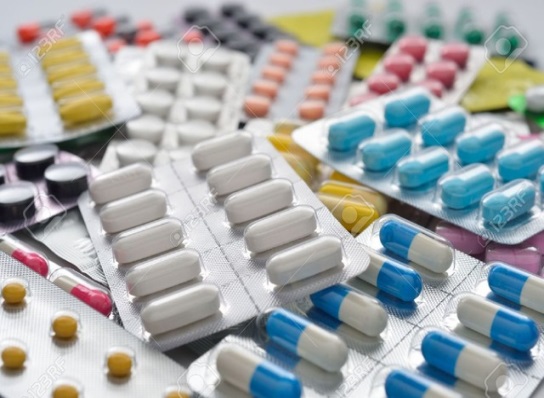 29
Расходы инвестиционной программы Чувашской Республики на 2020 год
Бюджет
для граждан
млн. рублей
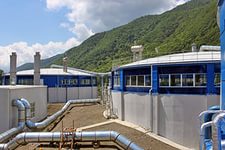 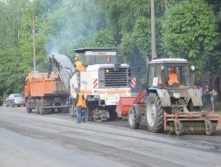 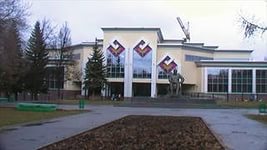 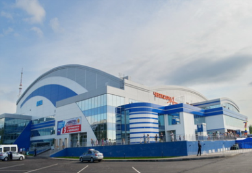 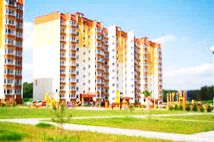 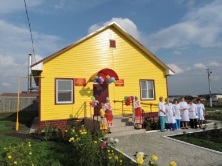 Доля инвестиций в расходах республиканского бюджета снизилась  с 12,6%  в 2019 году до 5,4% в 2020 году.
Доля инвестиций в расходах консолидированного бюджета снизилась с 12,3% в 2019 году до 6,1% в 2020 году.
30
Дорожный фонд Чувашской Республики
Бюджет
для граждан
млн. рублей
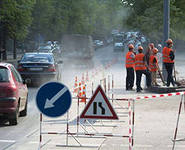 5 527,2
4 830,0
Капремонт, ремонт и содержание автодорог регионального значения
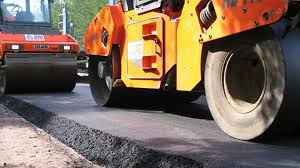 31
Инициативное бюджетирование
Бюджет
для граждан
Финансирование проектов
Бюджетные средства, предусмотренные на 
1 жителя региона, рублей
млн. рублей
702,5
Рост 
в 1,6 раза
+266,3  млн.руб.
436,2
91,3
60,7
157,1
112,0
1 место 
в ПФО
454,1
263,5
2020 год
2019 год
Республиканский бюджет
Местный бюджет
Внебюджетные источники
Количество проектов
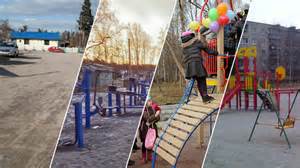 868
643
Рост 
в 1,4 раза
+225 ед.
2020 год
2019 год
32
Удельный вес расходов в отдельных секторах экономики в сравнении с другими регионами ПФО в 2020 году
Бюджет
для граждан
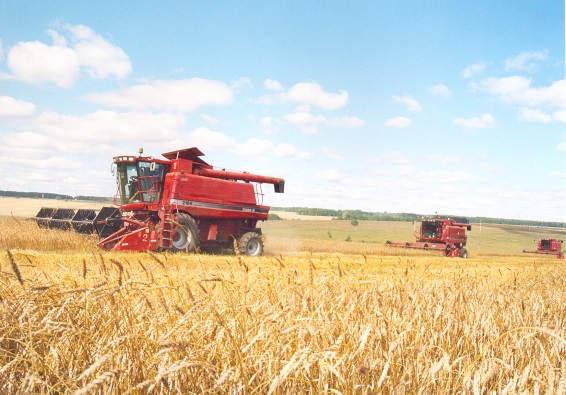 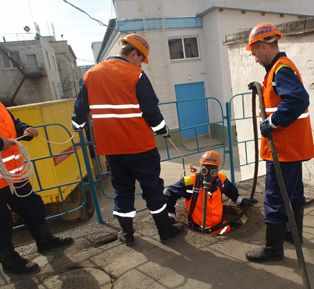 33
Общественно значимые проекты
Бюджет
для граждан
Строительство средней общеобразовательной школы на 1600 ученических мест поз. 1.34 в микрорайоне №1 жилого района "Новый город" г. Чебоксары
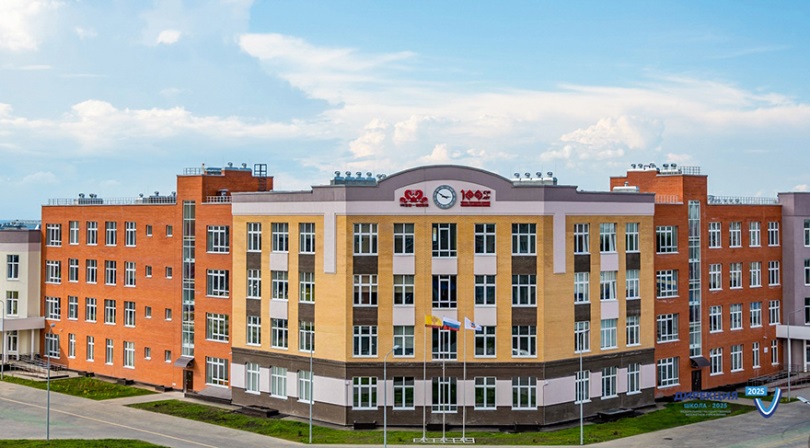 Срок ввода объекта – 2020 год (введен)
Общая площадь здания – 27 788,8 кв. м
Вместимость – 1 600 учащихся
Сметная стоимость проекта  – 950,9 млн. рублей
31 августа 2020 г. открыла свои двери новая школа № 65 в микрорайоне Новый город в Чебоксарах. Это самая большая школа в Приволжском федеральном округе, она рассчитана на 1600 мест.
Трехэтажное здание, состоящее из четырех функциональных блоков. Первый блок – для начальной школы. Во втором блоке размещены учебные классы для среднего и старшего звена, обеденный зал на 580 мест, пищеблок, актовый зал на 600 мест. В третьем – учебные классы, а также скульптурная мастерская, музей школы и архив. В четвертом блоке – спортивный зал, малый и большой бассейны, раздевалки с душевыми и санузлами, зал гимнастики, зал для занятий с детьми, отнесенными к спецгруппе по состоянию здоровья, электронный тир, мастерские и кабинеты домоводства.
34
Общественно значимые проекты
Бюджет
для граждан
Туристский кластер «Чувашия – сердце Волги»
Срок реализации проекта – 2019 - 2025 годы 
Количество объектов инвестиционного проекта – 29
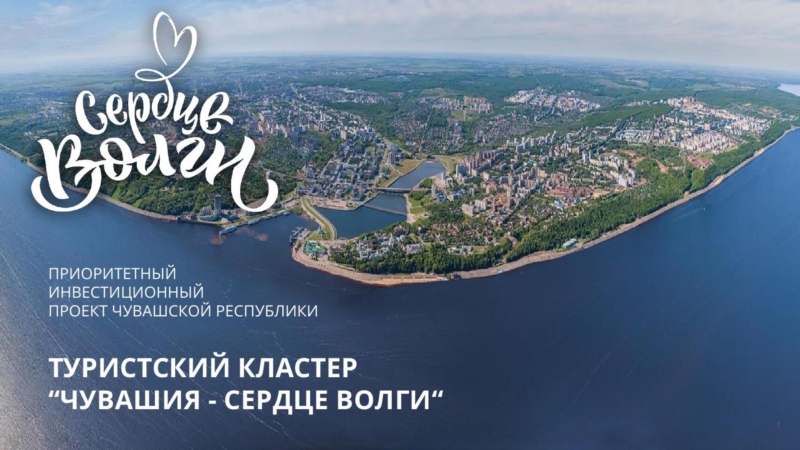 Инвестиционный проект «Туристский кластер «Чувашия – сердце Волги» включает в себя два субкластера «Чебоксары – центр речного круизного туризма» и «Чувашия – центр оздоровительного туризма». 
Ядром субкластера «Чебоксары – центр речного круизного туризма» станут Речной порт, территория Чебоксарского залива и Московская набережная. 
Субкластер «Чувашия – центр оздоровительного туризма» включает в себя развитие инфраструктуры лечебно-оздоровительного и реабилитационного отдыха.
35
Социальная поддержка отдельных категорий граждан
Бюджет
для граждан
Объем расходов                на 2020 год (тыс. руб.)
Численность получателей
Вид расходов
Правовое основание
план
факт
Поддержка пожилых людей и ветеранов
Обеспечение мер социальной поддержки ветеранов труда
Закон Чувашской Республики от 24.11.2004 № 43 «О социальной поддержке тружеников тыла военных лет и ветеранов труда», Закон Чувашской Республики от 31.12.2015 № 90 «О ветеранах труда Чувашской Республики»
125 896 чел.
1 890 220,4
1 881 597,2
Обеспечение жильем ветеранов боевых действий
Федеральный закон от 12.01.1995  № 5-ФЗ «О ветеранах»
71 чел.
48 893,5
48 791,5
Обеспечение жильем ветеранов Великой Отечественной войны
Федеральный закон от 12.01.1995  № 5-ФЗ «О ветеранах», Указ Президента Российской Федерации от 07.05.2008 № 714 «Об обеспечении жильем ветеранов Великой Отечественной войны 1941 - 1945 годов»
14 чел.
19 661,5
19 416,2
Выплаты реабилитированным и признанным пострадавшими от политических репрессий
Закон Чувашской Республики от 24.11.2004 № 47 «О социальной поддержке реабилитированных лиц и лиц, признанных пострадавшими от политических репрессий»
711 чел.
26 100,9
25 984,6
Выплаты труженикам тыла
Закон Чувашской Республики от 24.11.2004 № 43 «О социальной поддержке тружеников тыла военных лет и ветеранов труда»
896 чел.
14 424,8
14 157,5
Компенсация расходов на уплату взноса на капитальный ремонт
Закон Чувашской Республики от 08.04.2016 № 14 «О социальной поддержке отдельных категорий граждан по уплате взноса на капитальный ремонт общего имущества в многоквартирном доме»
9 016 чел.
13 027,3
12 331,9
Поддержка инвалидов
Компенсация расходов инвалидам на оплату жилого помещения и коммунальных услуг
Федеральный закон от 24.11.1995  № 181-ФЗ «О социальной защите инвалидов в Российской Федерации»
105 384 чел.
415 540,0
405 095,6
Обеспечение жильем инвалидов
Федеральный закон от 24.11.1995 № 181-ФЗ «О социальной защите инвалидов в Российской Федерации»
44 чел.
30 568,4
30 436,8
Социальная поддержка граждан, подвергшихся воздействию радиации
Закон РФ от 15.05.1991 № 1244-1 «О социальной защите граждан, подвергшихся воздействию радиации вследствие катастрофы на Чернобыльской АЭС», от 26.11.1998 № 175-ФЗ «О соц. защите граждан РФ, подвергшихся воздействию радиации вследствие аварии на ПО «Маяк» и сбросов радиоактивных отходов в реку «Теча», от 10.01.2002 № 2-ФЗ «О соц. гарантиях гражданам, подвергшимся радиационному воздействию вследствие ядерных испытаний на Семипалатинском полигоне»
1 013 чел.
26 199,5
26 017,5
Дополнительные выплаты инвалидам боевых действий
Указ Главы Чувашской Республики от 12.01.2012 № 4 «О дополнительной социальной поддержке инвалидов боевых действий", Закон Чувашской Республики от 10.05.2012 № 23 «О порядке предоставления дополнительной выплаты инвалидам боевых действий»
110 чел.
1 052,2
1 048,4
Денежная компенсация стоимости проезда к месту проведения программного гемодиализа и обратно
Постановление Кабинета Министров Чувашской Республики от 11.08.2016 № 323  «Об утверждении Порядка предоставления гражданам, проживающим в Чувашской Республике, страдающим хронической почечной недостаточностью, денежной компенсации стоимости проезда к месту проведения процедуры программного гемодиализа и обратно»
121чел.
13 883,9
13 876,3
36
Социальная поддержка отдельных категорий граждан
Бюджет
для граждан
Объем расходов                на 2020 год (тыс. руб.)
Вид расходов
Численность получателей
Правовое основание
план
факт
Поддержка материнства и детства
Выплата ежемесячного пособия на ребенка
492 207,4
77 273 чел.
492 278,1
Федеральный закон от 19.05.1995 № 81-ФЗ «О государственных пособиях гражданам, имеющим детей», Закон Чувашской Республики от 24.11.2004 № 46 «О гос. пособиях гражданам, имеющим детей»
Ежемесячная выплата в связи с рождением (усыновлением) первого ребенка
895 366,2
9 083 чел.
897 397,4
Федеральный закон от 28.12.2017 № 418-ФЗ «О ежемес. выплатах семьям, имеющим детей»
Ежемесячная выплата на детей в возрасте от 3 до 7 лет включительно
2 441 709,7
38 187 чел.
2 443 897,7
Указ Президента РФ от 20.03.2020 N 199  «О дополнительных мерах государственной поддержки семей, имеющих детей»
Ежемесячная денежная выплата, назначаемая при рождении (усыновлении) третьего или последующих детей до достижения ребенком возраста 3 лет
828 468,2
8 655 сем.
848 145,8
Указ Президента Российской Федерации от 07.05.2012 № 606 «О мерах по реализации демографической политики РФ», Указ Главы Чувашской Республики от 27.06.2012 № 77 «О ежемесячной денежной выплате семьям в случае рождения третьего ребенка или последующих детей», Закон Чувашской Республики от 04.12.2012 №  82 «О ежемесячной денежной выплате семьям в случае рождения (усыновления) третьего ребенка или последующих детей»
Выплаты  республиканского материнского (семейного) капитала
123 883,1
1 432 чел.
124 003,4
Закон Чувашской Республики от 21 февраля 2012 г. № 1 «О дополнительных мерах государственной поддержки семей, имеющих детей»
245 чел.
Обеспечение жильем детей-сирот и детей, оставшихся без попечения родителей
203 755,9
382 990,6
Федеральный закон от 21.12.1996 № 159-ФЗ «О дополнительных гарантиях по социальной поддержке детей-сирот и детей, оставшихся без попечения родителей»
19 сем.
Обеспечение жилыми помещениями многодетных семей, имеющих пять и более несовершеннолетних детей
51 081,3
110 152,0
Закон Чувашской Республики от 17.10.2005 № 42 «О регулировании жилищных отношений»
Помощь малоимущим гражданам
Субсидии на оплату жилого помещения и коммунальных услуг
289 605,4
17 006 сем.
293 498,7
Статья 159 Жилищного Кодекса Российской Федерации
1 646 754,7
1 647 347,8
Социальные выплаты                      безработным гражданам
51 318 чел.
Федеральный закон от 19.04.1991 № 1032-1 «О занятости населения в Российской Федерации»
Пособия учащимся, нуждающимся в приобретении проездных билетов
2 362,7
1 162 чел.
4 219,6
Закон Чувашской Республики от 30.07.2013 № 50 «Об образовании в Чувашской Республике»
Поддержка молодых семей
Обеспечение жильем молодых семей
246 462,6
374 сем.
247 213,6
Постановление Кабинета Министров Чувашской Республики от 20.12.2010 № 448 «Об утверждении Правил предоставления средств из республиканского бюджета ЧР на предоставление социальных выплат молодым семьям на приобретение жилья»
Возмещение части затрат на уплату процентов по ипотечным кредитам
68 060,9
3 963 чел.
70 707,8
Постановления Кабинета Министров Чувашской Республики от 24.07.2002 № 202, от 24.10.2011 № 446 «Об утверждении Порядка возмещения части затрат на уплату процентов по ипотечным кредитам (займам)…»
37
Бюджет
для граждан
Предоставление межбюджетных трансфертов местным бюджетам
млн. рублей
недостижение плановых значений в связи с экономией по конкурсным процедурам
38
Бюджет
для граждан
Финансовая помощь муниципальным районам и городским округам Чувашской Республики на 2020 год
тыс. рублей
Финансовая помощь муниципальным районам (городским округам) рассчитывается  в соответствии с методиками, установленными Законом Чувашской Республики от 23 июля 2001 г. № 36 «О регулировании бюджетных правоотношений в Чувашской Республике»:

дотации на выравнивание бюджетной обеспеченности муниципальных районов (городских округов) – 13 статья;
дотации на поддержку мер по обеспечению сбалансированности бюджетов муниципальных районов (городских округов) – 16 статья,
дотации на выравнивание бюджетной обеспеченности поселений – статья 17.3 указанного закона.
39
Бюджет
для граждан
Программно-целевой метод планирования в Чувашской Республике
Распоряжением Кабинета Министров Чувашской Республики от 20.07.2018 № 522-р
утверждены 23 госпрограммы Чувашской Республики
Доля программных расходов республиканского бюджета Чувашской Республики в 2020 г. – 100%.
40
Расходы в разрезе подпрограмм в 2020 году,
млн. руб.
Государственная программа Чувашской Республики «Управление общественными финансами и государственным долгом Чувашской Республики»
Бюджет
для граждан
Подпрограмма
План
Факт
2 466,5
13,3
2 238,0
Цели программы: 
повышение бюджетного потенциала, устойчивости и сбалансированности системы общественных финансов в Чувашской Республике;
оптимизация долговой нагрузки на республиканский бюджет Чувашской Республики;
обеспечение эффективного функционирования государственного сектора экономики Чувашской Республики.
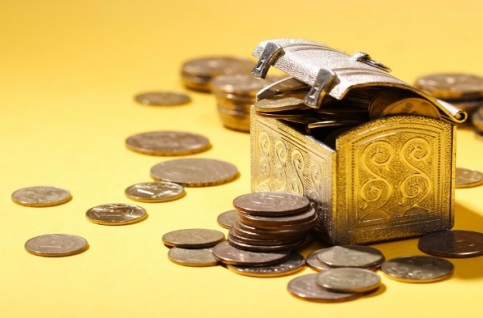 Повышение эффективности бюджетных расходов Чувашской Республики
16,8
Расходы республиканского бюджета, млн. руб.
Обеспечение реализации государственной программы
Совершенствование бюджетной политики и обеспечение сбалансированности консолидированного бюджета Чувашской Республики
159,1
162,8
41
Государственная программа Чувашской Республики «Управление общественными финансами и государственным долгом Чувашской Республики»
Бюджет
для граждан
2022
2023
2020 
план
2021
2020
факт
Достижение значений показателей (индикаторов)
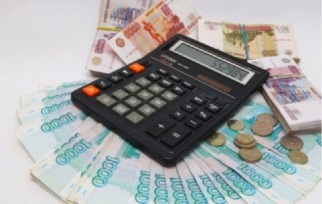 Основные индикаторы
50,0
50,0
50,0
28,4
50,0
Отношение государственного долга Чувашской Республики к доходам республиканского бюджета Чувашской Республики (без учета утвержденного объема безвозмездных поступлений), %
Темп роста налоговых и неналоговых доходов республиканского бюджета Чувашской Республики (% к предыдущему году)
99,2
102,2
101,6
107,6
104,5
Доля просроченной задолженности по бюджетным кредитам, предоставленным из федерального бюджета, в общем объеме задолженности по бюджетным кредитам, предоставленным из федерального бюджета, %
0
0
0
0
0
42
Государственная программа Чувашской Республики
«Развитие потенциала государственного управления»
Бюджет
для граждан
Цели программы: 
совершенствование системы государственного управления Чувашской Республики;
повышение эффективности и результативности деятельности государственных гражданских служащих Чувашской Республики и муниципальных служащих в Чувашской Республике.
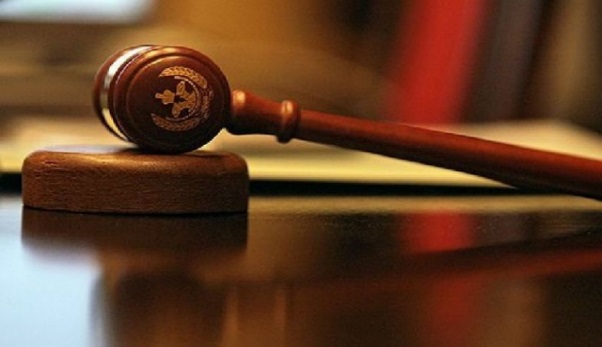 Расходы в разрезе подпрограмм в 2020 году,          млн. руб.
Расходы республиканского бюджета, млн. руб.
Подпрограмма
План
Факт
0,7
1,2
0,6
Противодействие коррупции в Чувашской Республике
Совершенствование кадровой политики и развитие кадрового потенциала государственной гражданской службы
4,5
3,5
Развитие муниципальной службы в Чувашской Республике
0,2
0,2
Совершенствование государственного управления в сфере юстиции
215,7
215,8
Обеспечение реализации государственной программы
642,4
632,5
43
Государственная программа Чувашской Республики
«Развитие потенциала государственного управления»
Бюджет
для граждан
Достижение значений показателей (индикаторов)
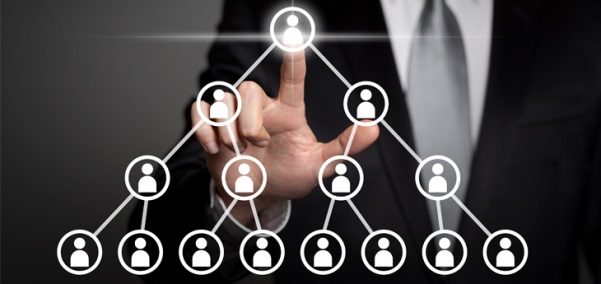 Основные индикаторы
2020 план
2020 факт
2021
2022
2023
Доля муниципальных нормативных правовых актов, внесенных в регистр муниципальных нормативных правовых актов Чувашской Республики, %
100
100
100
100
100
100
100
100
100
100
Доля подготовленных нормативных правовых актов Чувашской Республики, регулирующих вопросы противодействия коррупции, отнесенные к компетенции субъекта Российской Федерации, %
100
100
100
100
100
Соблюдение сроков государственной регистрации нормативных правовых актов органов исполнительной власти Чувашской Республики, установленных законодательством Чувашской Республики, %
127 500
142 534
145 000
145 500
146 000
Количество зарегистрированных актов гражданского состояния и совершенных юридически значимых действий, единиц в год
44
Государственная программа Чувашской Республики
«Развитие образования»
Бюджет
для граждан
Цели программы: 
обеспечение доступности качественного образования, ориентированного на формирование конкурентоспособной личности, отвечающей требованиям инновационного развития экономики, обладающей навыками проектирования собственной профессиональной карьеры и достижения современных стандартов качества жизни на основе общечеловеческих ценностей и активной гражданской позиции
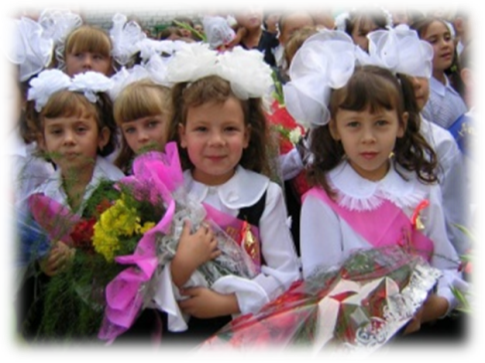 Расходы в разрезе подпрограмм в 2020 году, млн. руб.
Расходы республиканского бюджета, млн. руб.
Подпрограмма
План
Факт
Государственная поддержка развития образования
19 710,7
19 167,7
Молодежь Чувашской Республики
2,9
2,4
Комплексное развитие профессионального образования
406,5
398,4
Создание новых мест в общеобразовательных организациях
1 162,8
1 085,0
Развитие воспитания в образовательных организациях Чувашской Республики
0,0
0,0
Патриотическое воспитание и допризывная подготовка молодежи Чувашской Республики
0,6
0,5
Обеспечение реализации  государственной программы
92,1
85,2
45
Государственная программа Чувашской Республики
«Развитие образования»
Бюджет
для граждан
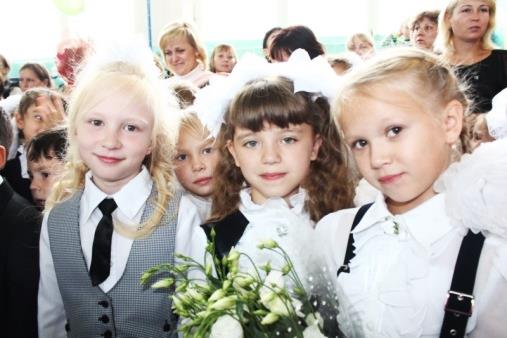 Достижение значений показателей (индикаторов)
Основные индикаторы
2020 план
2020 факт
2021
2022
2023
Удовлетворенность населения качеством начального общего, основного общего и среднего общего образования, профессионального образования, %
85,0
89,0
85,0
85,0
85,0
Обеспеченность детей дошкольного возраста местами в дошкольных образовательных организациях, количество мест на 1000 детей
1 000,0
745,0
1 000,0
1 000,0
1 000,0
Доля государственных (муниципальных) общеобразовательных организаций, соответствующих современным требованиям обучения, в общем количестве государственных (муниципальных) общеобразовательных организаций, %
100,0
100,0
100,0
100,0
100,0
1,19
Доля выпускников государственных (муниципальных) общеобразовательных организаций, не сдавших единый государственный экзамен (русский язык, математика), в общей численности выпускников государственных (муниципальных) общеобразовательных организаций, %
1,19
3,9
1,19
1,19
Удельный вес образовательных организаций, в которых внедрены информационно-коммуникационные технологии в управлении, %
100,0
100,0
100,0
100,0
100,0
46
Государственная программа Чувашской Республики
«Развитие здравоохранения»
Бюджет
для граждан
Цели программы: 
формирование системы, обеспечивающей доступность медицинской помощи и повышение эффективности медицинских услуг, объемы, виды и качество которых должны соответствовать уровню заболеваемости и потребностям населения, передовым достижениям медицинской науки
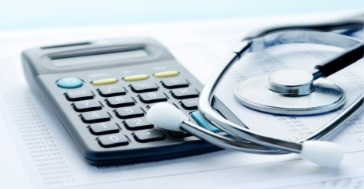 Расходы в разрезе подпрограмм в 2020 году, млн. руб.
Подпрограмма
План
Факт
Расходы республиканского бюджета, млн. руб.
Совершенствование оказания медицинской помощи, включая профилактику заболеваний и формирование здорового образа жизни
6 636,2
6 408,7
826,1
776,8
Развитие и внедрение инновационных методов диагностики, профилактики и лечения, а также основ персонализированной медицины
214,3
212,6
Охрана здоровья матери и ребенка
130,0
127,0
Развитие медицинской реабилитации и санаторно-курортного лечения, в том числе детей
226,5
155,6
Развитие кадровых ресурсов в здравоохранении
823,7
772,4
Совершенствование системы лекарственного обеспечения, в том числе в амбулаторных условиях
Информационные технологии и управление развитием отрасли
598,4
597,7
Организация обязательного медицинского страхования граждан Российской Федерации
5 762,4
5 762,4
Обеспечение реализации государственной программы
250,4
248,4
47
Государственная программа Чувашской Республики
«Развитие здравоохранения»
Бюджет
для граждан
Достижение значений показателей (индикаторов)
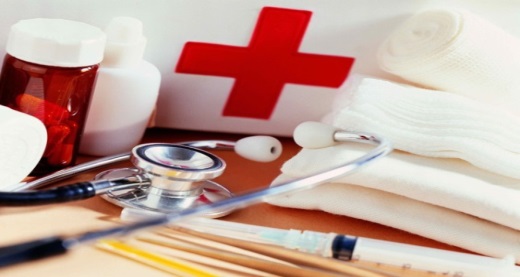 2020 план
2020 факт
2021
2022
2023
Основные индикаторы
12,4
15,3
12,2
12,1
12,0
Смертность от всех причин (случаев на 1 тыс. населения)
3,2
2,5
3,0
3,0
3,0
Младенческая смертность (случаев на 1 тыс. родившихся живыми)
74,4
74,4
75,3
76,2
77,1
Ожидаемая продолжительность жизни при рождении (лет)
477,1
615,4
464,3
451,9
442,8
Смертность от болезней системы кровообращения (случаев на 100 тыс. населения)
48
Государственная программа Чувашской Республики
«Социальная поддержка граждан»
Бюджет
для граждан
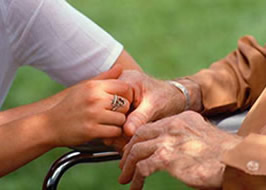 Цели программы: 
создание условий для роста благосостояния граждан – получателей мер социальной поддержки; 
повышение доступности социального обслуживания.
Расходы в разрезе подпрограмм в 2020 году, млн. руб.
Расходы республиканского бюджета, млн. руб.
Подпрограмма
План
Факт
4 342,8
4 307,7
Социальное обеспечение граждан
97,0
97,0
4,0
4,0
Поддержка социально ориентированных некоммерческих организаций
Старшее поколение
5 867,2
5 982,8
Совершенствование социальной поддержки семьи и детей
0,7
0,9
Оказание содействия добровольному переселению соотечественников, проживающих за рубежом
136,4
130,5
Обеспечение реализации государственной программы
49
Государственная программа Чувашской Республики
«Социальная поддержка граждан»
Бюджет
для граждан
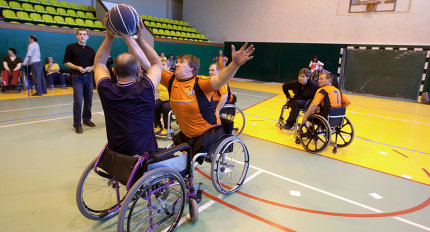 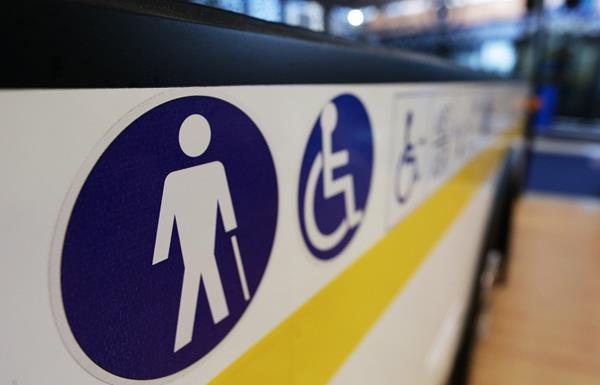 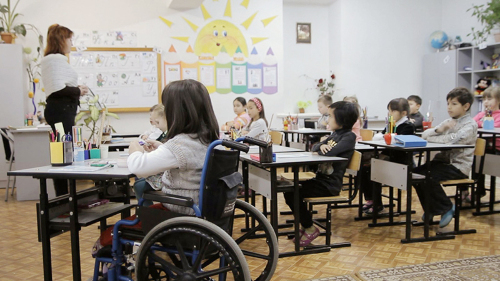 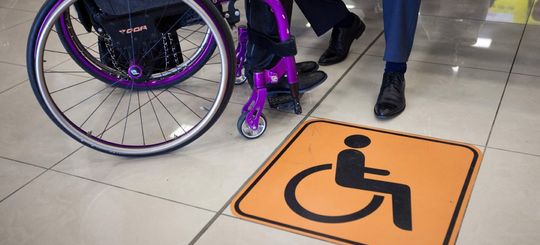 Достижение значений показателей (индикаторов)
Основные индикаторы
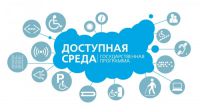 2020 план
2020 факт
2021
2022
2023
Доля населения с доходами ниже величины прожиточного минимума,%
17,0
17,0
16,9
16,5
16,0
Доля средств республиканского бюджета Чувашской Республики,                     выделяемых социально ориентированным некоммерческим организациям на предоставление социальных услуг на дому, в общем объеме средств                 республиканского бюджета Чувашской Республики, выделяемых на предоставление этих услуг в сфере социального обслуживания, %
10,0
10,0
10,0
10,0
10,0
Доля граждан, получивших социальные услуги в организациях социального обслуживания, в общем числе граждан, обратившихся за получением                   социальных услуг в организации социального обслуживания, %
99,9
99,9
100,0
100,0
100,0
Охват граждан пожилого возраста стационарным, полустационарным и надомным социальным обслуживанием на 10 тыс. получателей трудовых пенсий по старости, человек
350
350
350
350
350
Количество пунктов проката средств и предметов ухода за пожилыми людьми нарастающим итогом за период, единиц
5
5
6
6
6
Численность пожилых людей, прошедших обучение компьютерной                         грамотности в течение года, человек
2 500
2 500
2 500
2 500
2 500
50
Государственная программа Чувашской Республики
«Содействие занятости населения»
Бюджет
для граждан
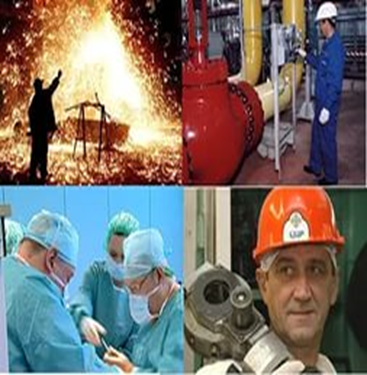 Цель программы: 
обеспечение продуктивной занятости экономически активного населения
Расходы республиканского бюджета, млн. руб.
Расходы в разрезе подпрограмм в 2020 году, млн. руб.
Факт
Подпрограмма
План
1 781,9
Активная политика занятости населения и социальная поддержка безработных граждан
1 782,8
3,3
Безопасный труд
3,1
0,4
Сопровождение инвалидов молодого возраста при получении ими профессионального образования и содействие в последующем трудоустройстве
0,4
219,4
Обеспечение реализации государственной программы
218,6
51
Государственная программа Чувашской Республики
«Содействие занятости населения»
Бюджет
для граждан
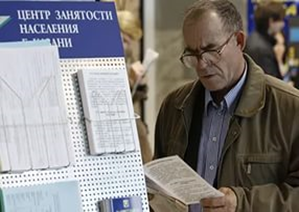 Достижение значений показателей (индикаторов)
Основные индикаторы
2020 план
2020 факт
2021
2022
2023
5,7
6,1
4,9
4,8
4,7
Уровень безработицы в среднем за год, %
3,5
3,1
3,0
2,5
2,1
Уровень регистрируемой безработицы в  среднем за год, %
39,0
39,0
39,0
38,0
38,0
Удельный вес работников, занятых во вредных и (или) опасных условиях труда, в общей численности работников, %
52
Государственная программа Чувашской Республики
«Развитие культуры и туризма»
Бюджет
для граждан
Цели программы: 
активизация культурного потенциала Чувашской Республики;
повышение роли институтов гражданского общества как субъектов культурной политики;
содействие  формированию гармонично развитой личности, способной к активному участию в реализации государственной культурной политики;
сохранение культурного наследия и создание условий для развития культуры.
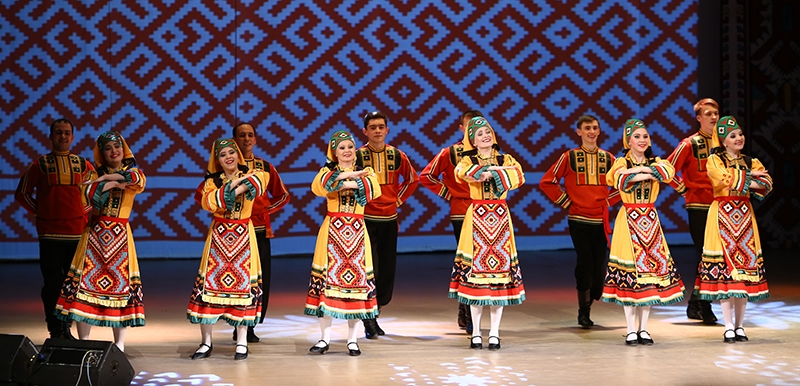 Расходы в разрезе подпрограмм в 2020 году, млн. руб.
Расходы республиканского бюджета, млн. руб.
Подпрограмма
План
Факт
Развитие культуры в Чувашской Республике
2 555,9
2 398,7
Укрепление единства российской нации и этно-культурное развитие народов Чувашской Республики
40,0
39,8
Поддержка и развитие чтения в Чувашской Республике
7,4
7,3
Туризм
402,9
402,9
Обеспечение реализации государственной программы
27,2
27,1
53
Государственная программа Чувашской Республики
«Развитие культуры и туризма»
Бюджет
для граждан
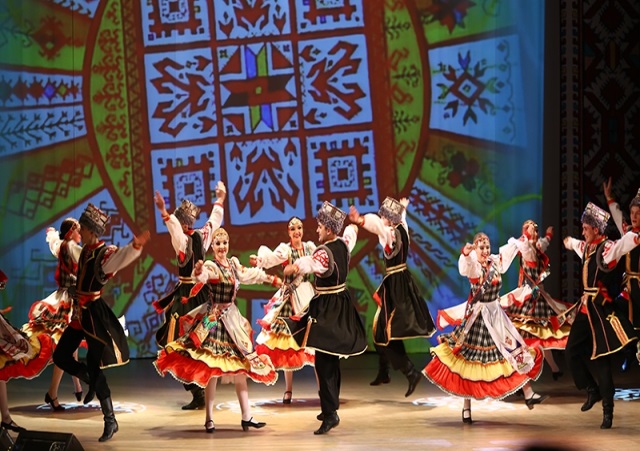 Достижение значений показателей (индикаторов)
Основные индикаторы
2020 план
2020 факт
2021
2022
2023
Уровень удовлетворенности населения качеством предоставления государственных и муниципальных услуг в сфере культуры, %
90,0
90,0
90,5
91,0
91,0
3,0
0,0
5,0
7,0
10,0
Увеличение числа посещений организаций культуры, 
в процентах по отношению к 2017 году
Увеличение числа обращений к цифровым ресурсам культуры,
в процентах по отношению к 2017 году
150,0
150,0
200,0
300,0
400,0
54
Государственная программа Чувашской Республики
«Развитие физической культуры и спорта»
Бюджет
для граждан
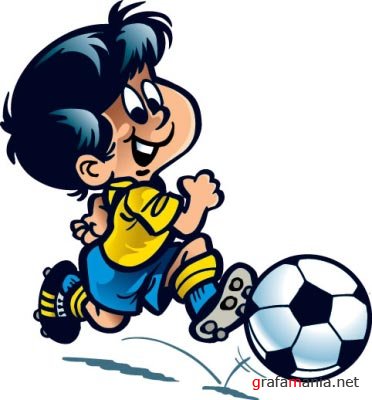 Цели программы: 
создание условий, обеспечивающих развитие системы физической культуры и спорта путем пропаганды здорового образа жизни, повышение массовости занятий физической культурой и спортом среди всех возрастных групп населения, в том числе среди лиц с ограниченными возможностями здоровья;
повышение конкурентоспособности спортсменов Чувашской Республики на международных и всероссийских спортивных соревнованиях.
Расходы в разрезе подпрограмм в 2020 году, 
млн. руб.
Расходы республиканского бюджета, млн. руб.
Подпрограмма
План
Факт
Развитие физической культуры и массового спорта*
860,5
768,0
551,8
Развитие спорта высших достижений и системы подготовки спортивного резерва
565,6
30,5
30,0
Обеспечение реализации государственной программы
55
Государственная программа Чувашской Республики
«Развитие физической культуры и спорта»
Бюджет
для граждан
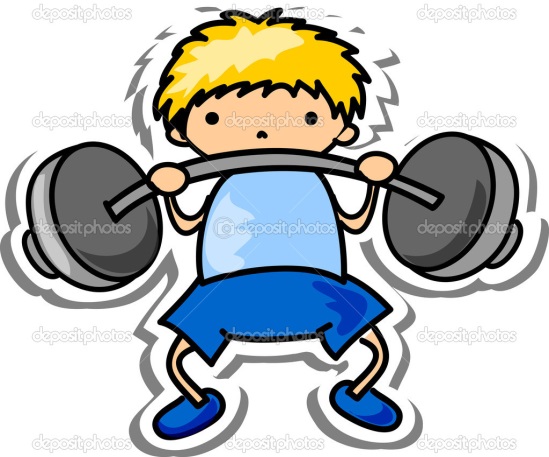 Достижение значений показателей (индикаторов)
Основные индикаторы
2020 план
2020 факт
2021
2022
2023
47,0
48,2
48,3
50,4
52,6
Доля населения Чувашской Республики, систематически занимающегося физической культурой и спортом, %
78,6
79,1
78,9
79,2
79,5
Уровень обеспеченности спортивными сооружениями исходя из единовременной пропускной способности объектов спорта, %
11,0
11,1
11,4
11,8
12,2
Доля спортсменов Чувашской Республики, принявших участие во всероссийских и международных соревнованиях, в общей численности занимающихся в спортивных учреждениях, %
56
Государственная программа Чувашской Республики
«Доступная среда»
Бюджет
для граждан
Цель программы: 
обеспечение доступности приоритетных объектов и услуг в приоритетных сферах жизнедеятельности инвалидов и других маломобильных групп населения
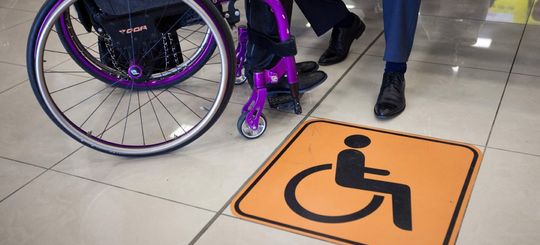 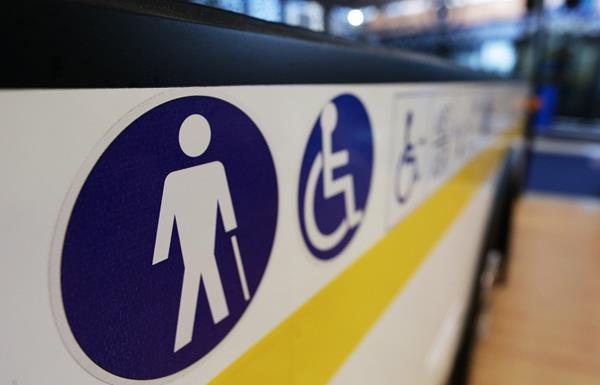 Расходы республиканского бюджета, млн. руб.
Расходы в разрезе подпрограмм в 2020 году,            млн. руб.
План
Факт
Подпрограмма
11,7
11,7
Обеспечение условий доступности приоритетных объектов и услуг в приоритетных сферах жизнедеятельности инвалидов и других маломобильных групп населения
0
Формирование системы комплексной реабилитации и абилитации инвалидов, в том числе детей-инвалидов, в Чувашской Республике
0
57
Государственная программа Чувашской Республики
«Доступная среда»
Бюджет
для граждан
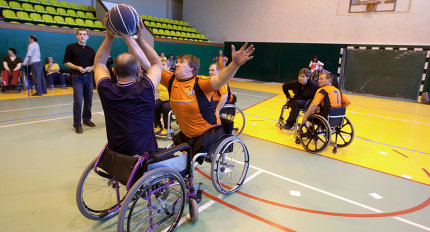 Достижение значений показателей (индикаторов)
Основные индикаторы
2023
2020 план
2020 факт
2021
2022
Доля детей-инвалидов, которым созданы условия для получения качественного дошкольного, начального общего, основного общего и среднего общего образования, среднего профессионального образования, высшего образования, в общей численности детей-инвалидов и инвалидов, %
100,0
100,0
100,0
100,0
100,0
76,5
Доля детей-инвалидов в возрасте от 5 до 18 лет, получающих дополнительное образование, в общей численности детей-
инвалидов данного возраста, %
75,0
76,0
75,0
75,5
100,0
Доля детей-инвалидов в возрасте от 1,5 до 7 лет, охваченных дошкольным образованием, в общей численности детей-инвалидов данного возраста, %
100,0
100,0
100,0
100,0
Доля лиц с ограниченными возможностями здоровья и  инвалидов в возрасте от 6 до 18 лет, систематически занимающихся физической культурой и спортом, в общей численности этой категории населения в Чувашской Республике, %
70,5
70,0
69,0
71,1
69,5
58
Государственная программа Чувашской Республики «Повышение безопасности жизнедеятельности населения и территорий Чувашской Республики»
Бюджет
для граждан
Цели программы: 
обеспечение безопасности жизнедеятельности жителей республики, включая защищенность от преступных и противоправных действий, чрезвычайных ситуаций природного и техногенного характера;
предупреждение возникновения и развития чрезвычайных ситуаций природного и техногенного характера;
подготовка населения по вопросам гражданской обороны, защиты от чрезвычайных ситуаций природного и техногенного характера и террористических акций;
создание на базе муниципальных образований комплексной информационной системы, обеспечивающей прогнозирование, мониторинг, предупреждение и ликвидацию возможных угроз, а также контроль устранения последствий чрезвычайных ситуаций и правонарушений
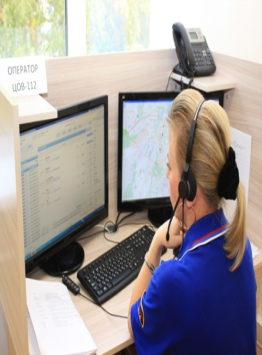 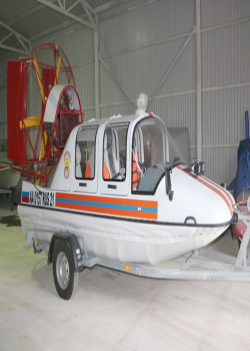 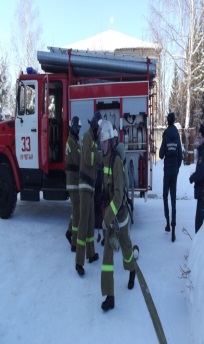 Расходы в разрезе подпрограмм в 2020 году,  млн. руб.
Подпрограмма
План
Факт
Защита населения и территорий от чрезвычайных ситуаций, обеспечение пожарной безопасности и безопасности населения на водных объектах
377,9
380,9
Расходы республиканского бюджета, млн. руб.
0,8
Профилактика терроризма и экстремистской деятельности
0,2
9,3
Построение (развитие) аппаратно-программного комплекса «Безопасный город»
9,3
Обеспечение реализации государственной программы
38,3
38,8
59
Государственная программа Чувашской Республики «Повышение безопасности жизнедеятельности населения и территорий Чувашской Республики»
Бюджет
для граждан
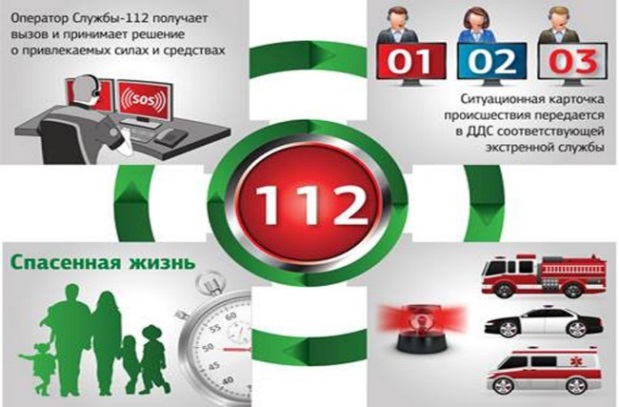 Достижение значений показателей (индикаторов)
Основные индикаторы
2020
план
2020 факт
2021
2022
2023
Готовность автоматизированных систем оповещения населения об опасностях, возникающих при чрезвычайных ситуаций природного и техногенного характера, %
100
100
100
100
100
Снижение количества чрезвычайных ситуаций природного и техногенного характера, пожаров, происшествий на водных объектах, единиц
3 025
1 688
3 000
2 975
2 950
Снижение количества населения, погибшего при ЧС природного и техногенного характера, пожарах, происшествиях на водных объектах, человек
153
109
149
145
141
Доля населения Чувашской Республики, проживающего на территориях муниципальных образований, в которых развернута система – 112, в общей численности населения Чувашской Республики, %
100
100
100
100
100
60
Государственная программа Чувашской Республики
«Обеспечение общественного порядка и противодействие преступности»
Бюджет
для граждан
Цели программы: 
повышение качества и результативности противодействия преступности, охраны общественного порядка, обеспечения общественной безопасности;
совершенствование взаимодействия органов исполнительной власти, правоохранительных, контролирующих органов, органов местного самоуправления, общественных объединений, участвующих в профилактике безнадзорности и правонарушений несовершеннолетних, семейного неблагополучия, а также действенный контроль за процессами, происходящими в подростковой среде, снижение уровня преступности, в том числе в отношении несовершеннолетних;
совершенствование системы мер по сокращению предложения и спроса на наркотические средства и психотропные вещества
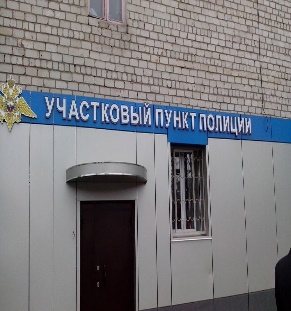 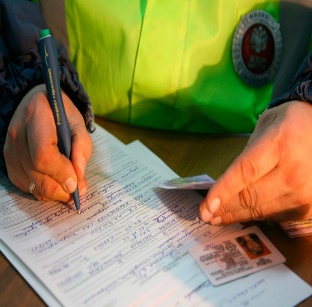 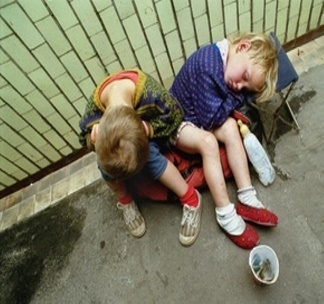 Расходы в разрезе подпрограмм в 2020 году, млн. руб.
План
Подпрограмма
Факт
2,1
Профилактика правонарушений
2,1
Расходы республиканского бюджета, млн. руб.
2,0
1,1
Профилактика незаконного потребления наркотических средств и психотропных веществ, наркомании в Чувашской Республике
Предупреждение детской беспризорности, безнадзорности и правонарушений несовершеннолетних
18,0
18,3
Обеспечение реализации государственной программы
0,2
0,2
61
Государственная программа Чувашской Республики
«Обеспечение общественного порядка и противодействие преступности»
Бюджет
для граждан
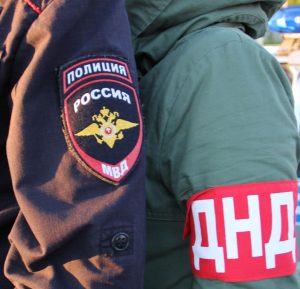 Достижение значений показателей (индикаторов)
Основные индикаторы
2020 план
2020 факт
2021
2022
2023
Доля преступлений, совершенных на улицах, в общем числе зарегистрированных преступлений, %
20,3
13,7
20,6
20,5
20,4
83,1
Распространенность преступлений в сфере незаконного оборота наркотиков, преступлений на 100 тыс. населения
104,0
110,9
87,5
85,0
Число несовершеннолетних, совершивших преступления, в расчете на 1 тыс. несовершеннолетних в возрасте от 14 до 18 лет, человек
9,6
4,7
9,3
9,0
8,7
62
Государственная программа Чувашской Республики
«Цифровое общество Чувашии»
Бюджет
для граждан
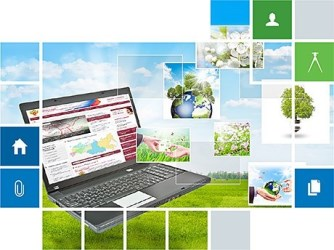 Цель программы: 
развитие на территории Чувашской Республики информационных и телекоммуникационных технологий в экономической, социально-политической, культурной и других сферах жизни общества
Расходы республиканского бюджета, млн. рублей.
Расходы в разрезе подпрограмм в 2020 году,
млн. руб.
План
Факт
Подпрограмма
60,5
52,6
Развитие информационных технологий
152,6
113,9
Информационная инфраструктура
13,7
13,7
Информационная безопасность
Массовые коммуникации
150,1
150,1
Обеспечение реализации государственной программы
22,6
22,1
63
Государственная программа Чувашской Республики
«Цифровое общество Чувашии»
Бюджет
для граждан
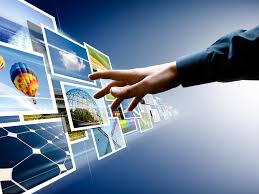 Основные индикаторы
Достижение значений показателей (индикаторов)
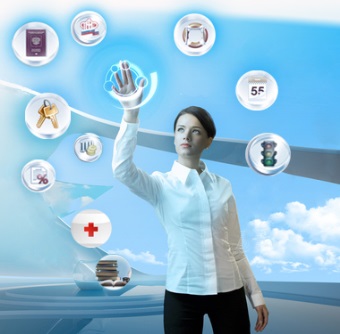 2020 план
2020 факт
2021
2022
2023
Число домашних хозяйств, имеющих широкополосный доступ к информационно-телекоммуникационной сети "Интернет", в расчете на 100 домашних хозяйств
75
75
81
82
83
70
73
71
72
73
Доля граждан, использующих механизм получения государственных и муниципальных услуг в электронной форме, %
64
Государственная программа Чувашской Республики
«Развитие транспортной системы Чувашской Республики»
Бюджет
для граждан
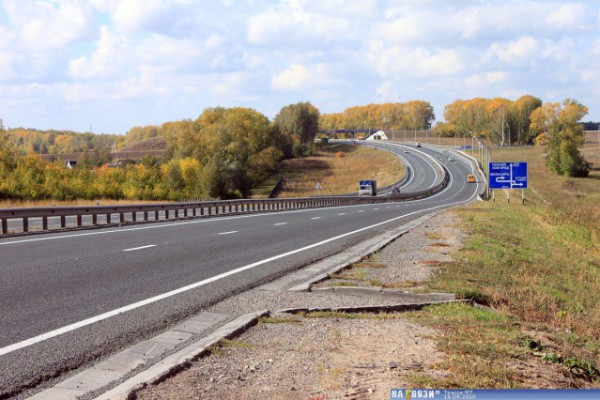 Цели программы: 
развитие современной и эффективной транспортной инфраструктуры;
повышение доступности и качества услуг транспортного комплекса;
обеспечение охраны жизни, здоровья граждан и их имущества, законных прав на безопасные условия движения на автомобильных дорогах общего пользования;
создание на автомобильном транспорте базовых условий, обеспечивающих доступ к результатам космической деятельности, и их эффективное использование на базе информационно-навигационной системы в Чувашской Республике;
повышение эффективности использования топливно-энергетических ресурсов на автомобильном транспорте
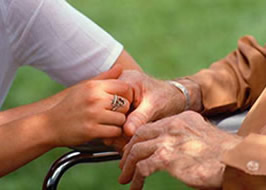 Расходы республиканского бюджета, млн. руб.
Расходы в разрезе подпрограмм в 2020 году,           млн. руб.
Подпрограмма
Факт
План
Безопасные и качественные автомобильные дороги
4 864,0
5 039,6
Пассажирский транспорт
1 316,9
283,3
3,7
Безопасность дорожного движения
3,8
100,6
140,7
Расширение использования природного газа в качестве моторного топлива
Обеспечение реализации государственной программы
23,3
23,3
65
Государственная программа Чувашской Республики
«Развитие транспортной системы Чувашской Республики»
Бюджет
для граждан
Достижение значений показателей (индикаторов)
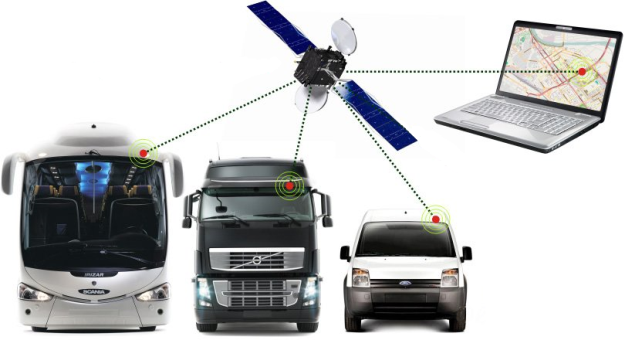 Основные индикаторы
2020 план
2020 факт
2021
2022
2023
Протяженность автомобильных дорог общего пользования регионального, межмуниципального и местного значения на территории Чувашской Республики, км
12 245,7
12 245,7
12 255,4
15 259,2
12 263,0
4 030,2
Протяженность автомобильных дорог общего пользования регионального, межмуниципального и местного значения на территории Чувашской Республики, находящихся в нормативном состоянии, км
4 030,2
4 132,3
4 223,3
4 321,8
32,9
Доля протяженности автомобильных дорог общего пользования регионального, межмуниципального и местного значения на территории Чувашской Республики, соответствующих нормативным требованиям, в их общей протяженности, %
32,9
33,7
34,5
35,2
278,6
Протяженность автомобильных дорог общего пользования регионального, межмуниципального и местного значения, в отношении которых проведены работы по капитальному ремонту или ремонту, км
278,6
160,9
158,1
150,6
Количество перевезенных транспортом общего пользования пассажиров, тыс. чел.
123 450,0
123 450,0
125 147,2
123 450,0
123 450,0
715
983
1066
1066
1066
Численность парка транспортных средств, работающих на компримированном природном газе, ед.
66
Государственная программа Чувашской Республики «Формирование современной городской среды на территории Чувашской Республики»
Бюджет
для граждан
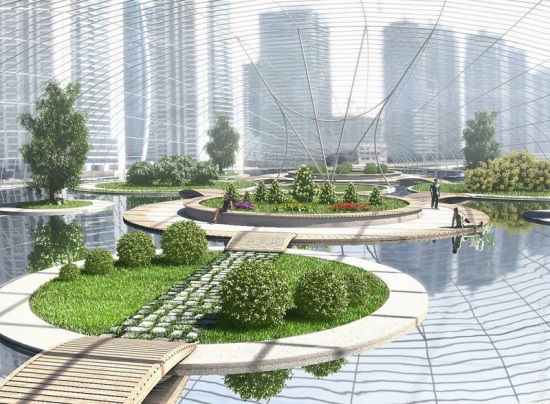 Цели программы: 
создание условий для системного повышения качества и комфорта городской среды на всей территории Чувашской Республики путем реализации в период 2018 - 2024 годов комплекса мероприятий по благоустройству территорий муниципальных образований
Расходы республиканского бюджета, млн. руб.
Расходы в разрезе подпрограмм в 2020 году, млн. руб.
Подпрограмма
План
Факт
Благоустройство дворовых и общественных территорий муниципальных образований
2 860,8
2 783,1
67
Государственная программа Чувашской Республики «Формирование современной городской среды на территории Чувашской Республики»
Бюджет
для граждан
Достижение значений показателей (индикаторов)
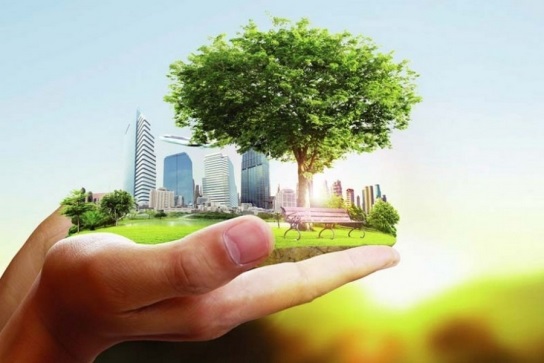 2020 план
2020 факт
2021
2022
2023
Основные индикаторы
Количество реализованных на территории Чувашской Республики проектов по благоустройству, включенных в Федеральный реестр лучших реализованных практик (проектов) по благоустройству, ед.
9
9
12
15
18
Количество представителей Чувашской Республики, прошедших обучение по программе «Создание комфортной городской среды», чел.
28
28
35
42
49
30
30
40
45
50
Доля городов с благоприятной городской средой, %
Количество реализованных проектов - победителей Всероссийского конкурса лучших проектов создания комфортной городской среды в малых городах и исторических поселениях, ед.
1
1
2
1
х
Количество населенных пунктов муниципальных образований, улучшивших эстетический облик, ед.
15
15
15
x
x
2
2
2
2
2
Доля финансового участия граждан, организаций в выполнении мероприятий по благоустройству дворовых территорий, %
Среднее значение индекса качества городской среды по Чувашской Республике, %
5
5
10
15
20
68
Государственная программа Чувашской Республики
«Развитие промышленности и инновационная экономика»
Бюджет
для граждан
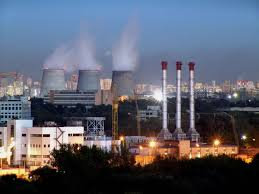 Цели программы: 
создание благоприятных условий для развития промышленности Чувашской Республики;
обеспечение инновационной активности бизнеса.
Расходы республиканского бюджета, млн. руб.
Расходы в разрезе подпрограмм в 2020 году, млн. руб.
План
Подпрограмма
Факт
Инновационное развитие промышленности 
Чувашской Республики
37,5
41,0
Качество
0,4
0,4
Энергосбережение в 
Чувашской Республике
6,5
6,5
15,2
Обеспечение реализации государственной программы
15,3
69
Государственная программа Чувашской Республики
«Развитие промышленности и инновационная экономика»
Бюджет
для граждан
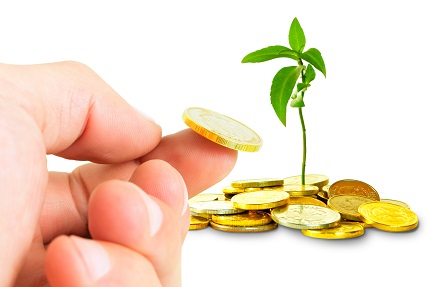 Достижение значений показателей (индикаторов)
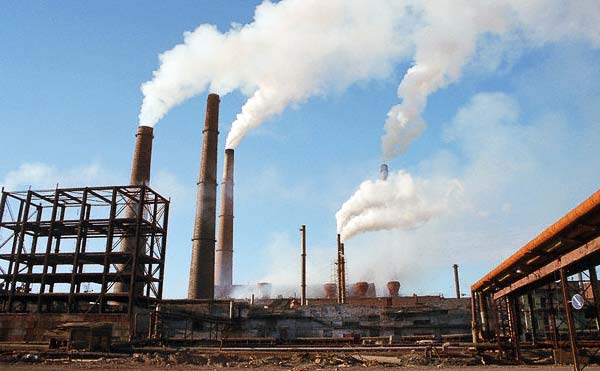 2020 план
2020 факт
2021
2022
2023
Основные индикаторы
96,7
103,6
103,8
104,5
Индекс производства обрабатывающих производств, %
103,5
Рост количества высокопроизводительных рабочих мест по сравнению с базовым 2018 годом
104,0
110,2
114,7
119,3
106,4
Удельный вес организаций, осуществлявших инновационную деятельность, в общем числе обследованных организаций, %
28,3
28,3
32,8
37,4
43,7
Рост количества организаций, внедривших международные стандарты качества (современные технологии управления), по отношению к 2017 году, %
140
141
140
142
143
70
Государственная программа Чувашской Республики
«Развитие земельных и имущественных отношений»
Бюджет
для граждан
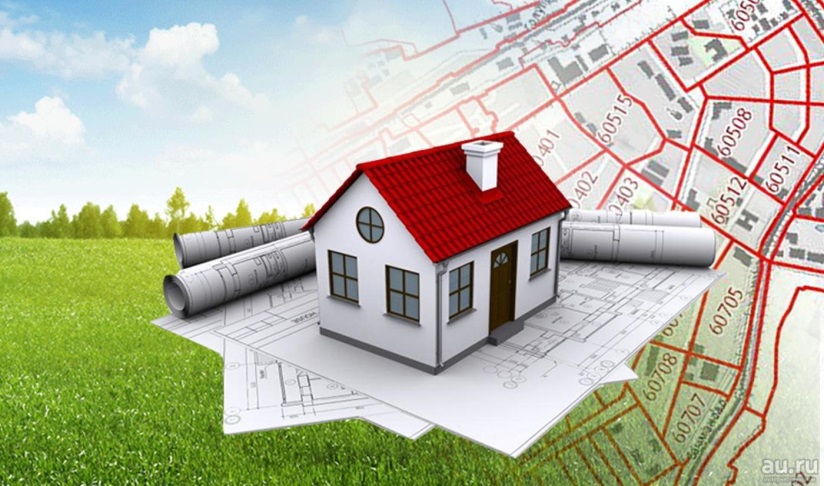 Цели программы: 
повышение эффективности управления государственным имуществом Чувашской Республики;
оптимизация состава и структуры государственного имущества Чувашской Республики;
обеспечение эффективного функционирования государственного сектора экономики Чувашской Республики
Расходы республиканского бюджета, млн. рублей.
Расходы в разрезе подпрограмм в 2020 году, млн. рублей
Подпрограмма
План
Факт
Управление государственным имуществом Чувашской Республики
12,9
12,5
Формирование эффективного государственного сектора экономики Чувашской Республики
29,1
24,8
71
Государственная программа Чувашской Республики
«Развитие земельных и имущественных отношений»
Бюджет
для граждан
Достижение значений показателей (индикаторов)
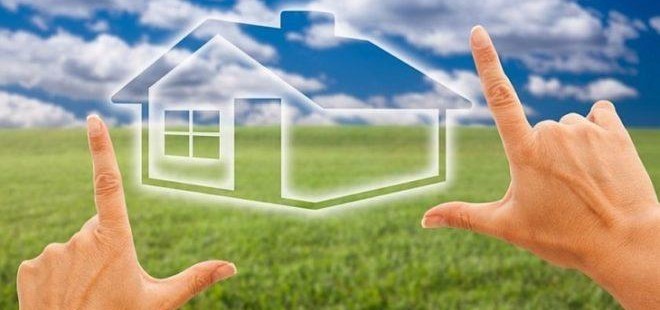 2023
2021
2022
2020 факт
2020 план
Основные индикаторы
доля государственного имущества Чувашской Республики, вовлеченного в хозяйственный оборот, %
100
100
100
100
100
отношение суммы дивидендов (чистой прибыли) по пакетам акций (долям) хозяйственных обществ, при-надлежащим Чувашской Республике, фактически поступившей в республиканский бюджет Чувашской Республики, к сумме дивидендов (чистой прибыли), подлежащей перечислению в республиканский бюджет Чувашской Республики в соответствии с решениями собраний акционеров (участников) в отчетном году, %
100
100
100
100
100
доля площади земельных участков, находящихся в государственной собственности Чувашской Республики, предоставленных в постоянное (бессрочное) пользование, безвозмездное пользование, аренду и переданных в собственность, в общей площади земельных участков, находящихся в государственной собственности Чувашской Республики (за исключением земельных участков, изъятых из оборота и ограниченных в обороте), %
98,0
98,0
98,5
99,0
99,5
72
Государственная программа Чувашской Республики «Развитие потенциала природно-сырьевых ресурсов и обеспечение экологической безопасности»
Бюджет
для граждан
Цели программы: 
сбалансированное развитие минерально-сырьевой базы;
совершенствование систем государственного мониторинга земель и недр;
сохранение биологического разнообразия на территории Чувашской Республики;
устойчивое управление лесами, повышение эффективности использования, охраны, защиты и воспроизводства лесов, обеспечение стабильного удовлетворения общественных потребностей в ресурсах и полезных свойствах леса;
сохранение, воспроизводство и рациональное использование животного мира;
обеспечение защищенности населения и объектов экономики от негативного воздействия вод;
обеспечение безопасности гидротехнических сооружений;
повышение уровня экологической безопасности и улучшение состояния окружающей среды
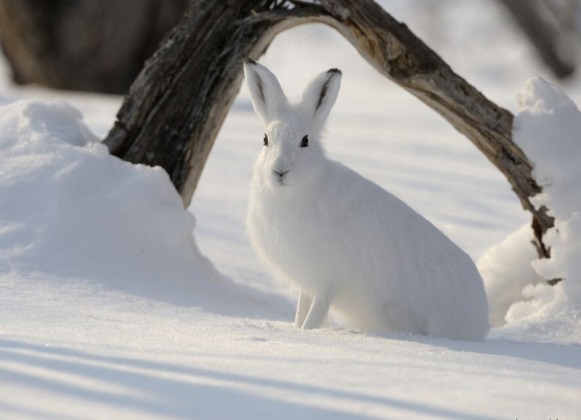 Расходы в разрезе подпрограмм в 2020 году, млн. руб.
Расходы республиканского бюджета, млн. руб.
Подпрограмма
План
Факт
Использование минерально-сырьевых ресурсов и оценка их состояния
0,3
0,3
Обеспечение экологической безопасности на территории Чувашской Республики
10,6
10,5
Биологическое разнообразие Чувашской Республики
14,5
14,0
Развитие водохозяйственного комплекса Чувашской Республики
36,8
30,7
Развитие лесного хозяйства в Чувашской Республике
165,0
163,9
Обращение с отходами, в том числе с твердыми коммунальными отходами, на территории Чувашской Республики
88,7
80,8
Строительство и реконструкция (модернизация) очистных сооружений централизованных систем водоотведения
1 202,2
911,3
18,5
Обеспечение реализации государственной программы
18,5
73
Государственная программа Чувашской Республики «Развитие потенциала природно-сырьевых ресурсов и обеспечение экологической безопасности»
Бюджет
для граждан
Достижение значений показателей (индикаторов)
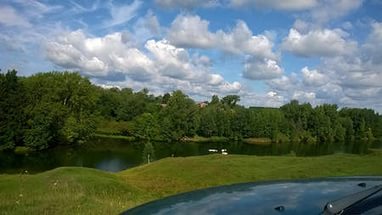 Основные индикаторы
2020
план
2020 факт
2021
2022
2023
20
20
50
70
70
Доля ликвидированных объектов накопленного вреда окружающей среде, %
Доля твердых коммунальных отходов, направленных на обработку (сортировку), в общей массе образованных твердых коммунальных отходов, %
78,8
43,9
43,9
45,1
52,2
Доля направленных на утилизацию отходов, выделенных в результате раздельного накопления и обработки (сортировки) твердых коммунальных отходов, в общей массе образованных твердых коммунальных отходов,%
5,1
6,0
4,7
4,7
5,1
100,0
Прирост мощности оборудования, обеспечивающего экологически безопасное обращение с отходами, %
66,6
66,6
100,0
100,0
2 050
1 900,0
1 900,0
1 950
2 000
Годовой объем добычи общераспространенных полезных ископаемых, тыс. куб. м
Доля уловленных и обезвреженных загрязняющих атмосферу веществ в общем количестве отходящих от стационарных источников загрязняющих веществ, %
39,8
39,5
39,5
39,6
39,7
Выбросы загрязняющих атмосферу веществ, отходящих от стационарных источников, по отношению к 2017 году, %
102,3
102,1
102,1
102,2
102,2
66,5
Доля утилизированных и обезвреженных отходов производства и потребления в общем количестве отходов I - IV кл. опасности, %
64,8
64,8
65,5
66,0
Доля водохозяйственных участков, класс качества которых (по индексу загрязнения вод) повысился, в общем количестве водохозяйственных участков, расположенных на территории Чувашской Республики, %
61,3
61,3
61,9
62,5
63,1
74
Государственная программа Чувашской Республики «Развитие сельского хозяйства и регулирование рынка с/х продукции, сырья и продовольствия»
Бюджет
для граждан
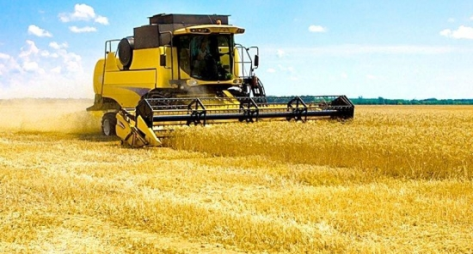 Цели программы: 
повышение эффективности агропромышленного комплекса;
обеспечение продовольственной безопасности Чувашской Республики по основным продуктам питания;
повышение конкурентоспособности производимой сельскохозяйственной продукции, создание благоприятной среды для развития и эффективного взаимодействия субъектов предпринимательской деятельности, повышения инвестиционной привлекательности агропромышленного комплекса в рамках вступления России в ВТО;
повышение финансовой устойчивости сельскохозяйственных товаропроизводителей;
Расходы в разрезе подпрограмм в 2020 году, млн. руб.
Подпрограмма
План
Факт
Создание системы поддержки фермеров и развитие сельской кооперации
52,8
52,8
Техническая и технологическая модернизация, инновационное развитие
347,2
346,4
Расходы республиканского бюджета, млн. руб.
Развитие ветеринарии в Чувашской Республике
243,0
238,5
Обеспечение реализации государственной программы
83,8
83,4
Развитие мелиорации земель сельскохозяйственного назначения
65,4
55,7
Развитие отраслей агропромышленного комплекса
1 428,6
1 425,0
Стимулирование инвестиционной деятельности в АПК
156,8
142,9
Обеспечение общих условий функционирования отраслей АПК
43,9
43,5
Экспорт продукции АПК
10,1
10,1
75
Государственная программа Чувашской Республики «Развитие сельского хозяйства и регулирование рынка с/х продукции, сырья и продовольствия»
Бюджет
для граждан
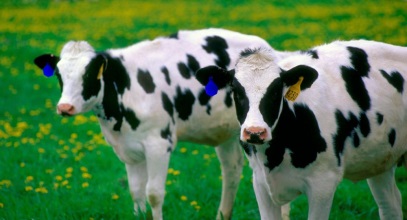 Достижение значений показателей (индикаторов)
Основные индикаторы
2020 план
2020 факт
2021
2022
2023
34,3
36,8
37,0
40,6
44,4
Объем производства продукции сельского хозяйства на душу населения, 
тыс. руб.
Индекс производства продукции сельского хозяйства в хозяйствах всех категорий (в сопоставимых ценах), %
101,3
105,0
103,0
103,2
103,6
5,3
18,0
Рентабельность сельскохозяйственных организаций (с учетом субсидий), %
17,0
17,5
18,5
Индекс производительности труда, %
105,0
105,3
105,0
105,0
105,0
Количество высокопроизводительных рабочих мест, единиц
850
850
870
890
910
Среднемесячная заработная плата работников сельского хозяйства (без субъектов малого предпринимательства), рублей
21 278,3
25 117,5
21 746,5
22 224,9
22 713,8
Удельный вес затрат на приобретение энергоресурсов в структуре затрат на основное производство продукции сельского хозяйства, %
9,4
9,4
9,3
9,3
9,3
15 107,0
16 013,1
15 636,0
16 184,0
16 750,0
Располагаемые ресурсы домашних хозяйств (в среднем на 1 члена домашнего хозяйства в месяц) в сельской местности
76
Государственная программа Чувашской Республики 
«Комплексное развитие сельских территорий»
Бюджет
для граждан
Цели программы:
повышение качества жизни и уровня благосостояния сельского населения;
стимулирование инвестиционной активности в агропромышленном комплексе за счет формирования благоприятных инфраструктурных условий в сельской местности;
сохранение доли сельского населения в общей численности населения Чувашской Республики.
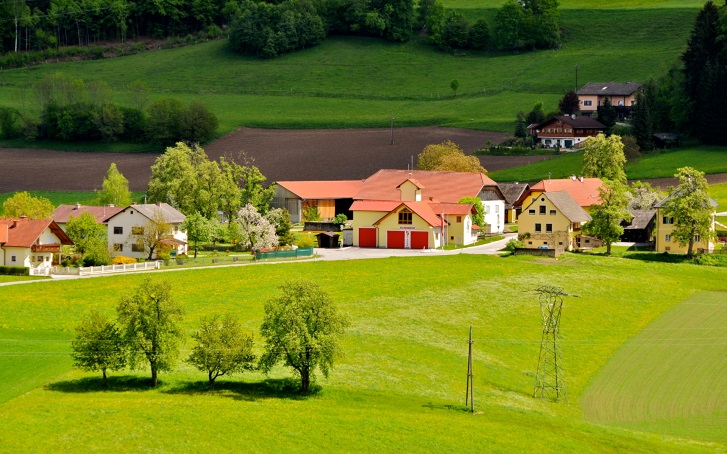 Расходы в разрезе подпрограмм в 2020 году, млн. руб.
Расходы республиканского бюджета, млн. руб.
Подпрограмма
План
Факт
51,3
51,4
Создание условий для обеспечения доступным и комфортным жильем сельского населения
1 176,5
Создание и развитие инфраструктуры на сельских территориях
1 111,1
Развитие рынка труда (кадрового потенциала) на сельских территориях
0,0
0,0
Обеспечение реализации государственной программы
0,0
0,0
77
Государственная программа Чувашской Республики 
«Комплексное развитие сельских территорий»
Бюджет
для граждан
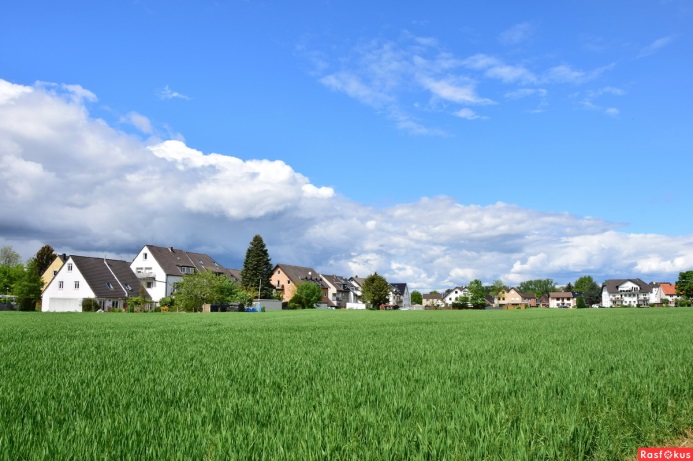 Достижение значений показателей (индикаторов)
Основные индикаторы
2020 факт
2020 план
2021
2022
2023
35,0
35,0
36,3
82
35,0
35,0
Сохранение доли сельского населения в общей численности населения Чувашской Республики, %
Соотношение среднемесячных располагаемых ресурсов сельского и городского домохозяйств Чувашской Республики, %
80,0
80,0
80,0
80,0
82,0
Объем ввода (приобретения) жилья для граждан, проживающих на сельских территориях, кв. метров
2 450
2 999,2
846
2 170
2 200
Доля семей, улучшивших жилищные условия, в общем числе семей, состоявших на учете в качестве нуждающихся в жилых помещениях и имеющих право на государственную поддержку в форме социальных выплат, %
7,6
7,6
1,3
4,0
4,1
Ввод в эксплуатацию автомобильных дорог общего пользования с твердым покрытием, ведущих от сети автомобильных дорог общего пользования к объектам населенных пунктов, расположенных на сельских территориях, км
7,0
7,0
3,0
3,0
10,0
Количество реализованных проектов развития общественной инфраструктуры, основанных на местных инициативах, ед.
828
835
620
620
620
78
Государственная программа Чувашской Республики
«Экономическое развитие Чувашской Республики»
Бюджет
для граждан
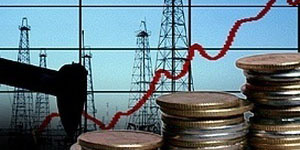 Цели программы: 
обеспечение сбалансированного экономического развития и конкурентоспособности экономики Чувашской Республики
Расходы в разрезе подпрограмм в 2020 году,        млн. руб.
Расходы республиканского бюджета, млн. руб.
Подпрограмма
План
Факт
Совершенствование системы государственного стратегического управления
2,6
2,4
Развитие субъектов малого и среднего предпринимательства в Чувашской Республике
1 378,4
1 378,4
Содействие  развитию внешнеэкономической деятельности
0,9
0,2
Совершенствование потребительского рынка и системы защиты прав потребителей в Чувашской Республике
1,0
1,0
Повышение качества предоставления государственных и муниципальных услуг
7,3
7,3
Инвестиционный климат
55,9
55,3
Обеспечение реализации государственной программы
70,2
69,4
79
Государственная программа Чувашской Республики
«Экономическое развитие Чувашской Республики»
Бюджет
для граждан
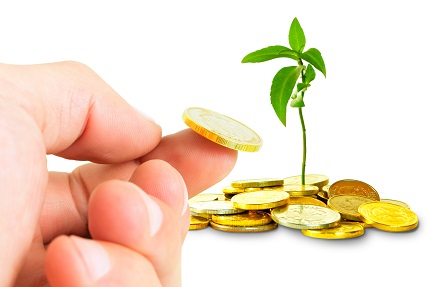 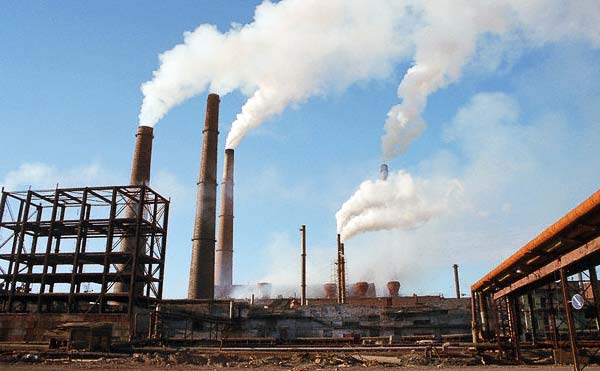 Достижение значений показателей (индикаторов)
Основные индикаторы
2020 факт
2021
2022
2023
2020 план
Валовой региональный продукт на душу населения, тыс. рублей
257,7
271,3
288,8
308,7
309,2
Отношение объема инвестиций в основной капитал к валовому региональному продукту, %
18,5
20,2
19,9
20,1
20,4
31 273,7
33 025,0
35 468,8
37 951,6
Среднемесячная заработная плата одного работника, рублей
31 273,7
5,0
Бюджетная эффективность закупок товаров, работ, услуг для обеспечения нужд Чувашской Республики, %
9,2
5,0
5,0
5,0
35,7
Доля экспорта малых и средних предприятий в общем объеме экспорта Чувашской Республики, %
35,7
-
-
-
4,953
Количество субъектов МСП и самозанятых граждан, получивших поддержку в рамках регионального проекта «Акселерация субъектов МСП», тыс. единиц
10,901
6,563
9,442
12,474
133
159,1
Оборот розничной торговли на душу населения, тыс. рублей
133,1
141,5
174,6
80
Государственная программа Чувашской Республики «Обеспечение граждан в Чувашской Республике доступным и комфортным жильем»
Бюджет
для граждан
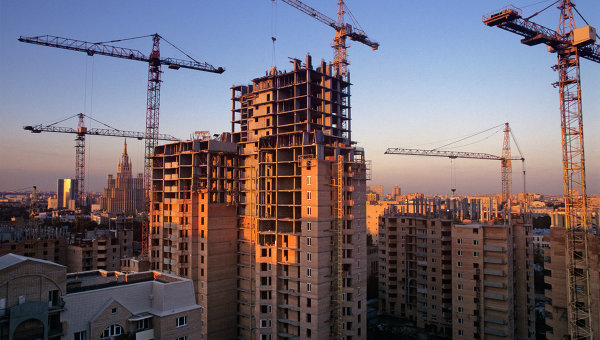 Цель программы: 
улучшение жилищных условий граждан в Чувашской Республике путем увеличения объемов ввода жилья и стимулирования спроса на жилье
Расходы республиканского бюджета, млн. руб.
Расходы в разрезе подпрограмм в 2020 году, млн. руб.
Подпрограмма
План
Факт
Государственная поддержка строительства жилья в Чувашской Республике
788,8
706,4
Обеспечение жилыми помещениями детей-сирот и детей, оставшихся без попечения родителей, лиц из числа детей-сирот и детей, оставшихся без попечения родителей
383,9
268,4
66,0
Обеспечение реализации государственной программы Чувашской Республики
65,7
81
Государственная программа Чувашской Республики «Обеспечение граждан в Чувашской Республике доступным и комфортным жильем»
Бюджет
для граждан
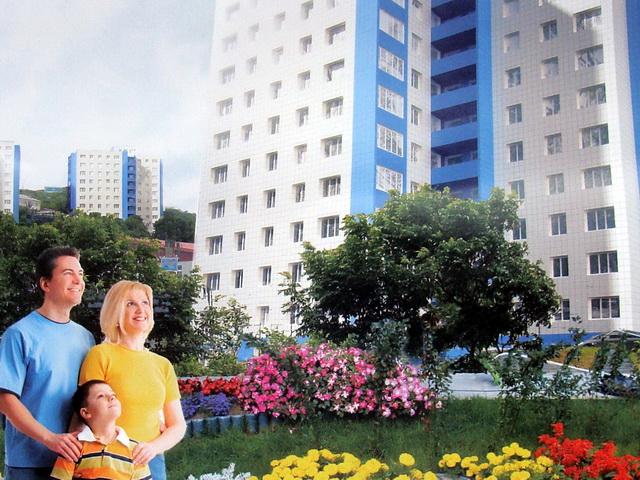 Достижение значений показателей (индикаторов)
Основные индикаторы
2020
факт
2021
2022
2023
2020
план
Объем жилищного строительства в год, тыс. кв. м
748
578
716
716
730
0,0
0,0
0,0
0,0
4,0
Объем ввода арендного жилья, тыс. кв. м
Количество молодых семей, улучшивших жилищные условия, семей
350
374
648
640
630
25 500,0
39 173,0
29 400,0
Объем выданных ипотечных жилищных кредитов, млн. рублей
29 450,0
29 500,0
Количество квадратных метров расселенного аварийного жилищного фонда, тыс. кв. м
1,9
1,1
1,1
0,0
1,0
Численность детей-сирот и детей, оставшихся без попечения родителей, лиц из их числа, обеспеченных жилыми помещениями специализированного жилищного фонда по договорам  найма специализированных жилых помещений, человек
245
220
347
94
81
Проведение ремонта жилых помещений, собственниками которых являются дети-сироты и дети, оставшиеся без попечения родителей, а также лица из их числа (в возрасте от 14 до 23 лет), единиц
2
3
1
1
5
82
Государственная программа Чувашской Республики 
«Модернизация и развитие сферы жилищно-коммунального хозяйства»
Бюджет
для граждан
Цели программы:
обеспечение населения Чувашской Республики питьевой водой, соответствующей требованиям безопасности и безвредности, установленным санитарно-эпидемиологическими правилами, в объеме, достаточном для жизнедеятельности;
создание условий для приведения коммунальной инфраструктуры в соответствие со стандартами качества, обеспечивающими комфортные и безопасные условия проживания населения;
повышение надежности функционирования газотранспортной системы населенных пунктов Чувашской Республики.
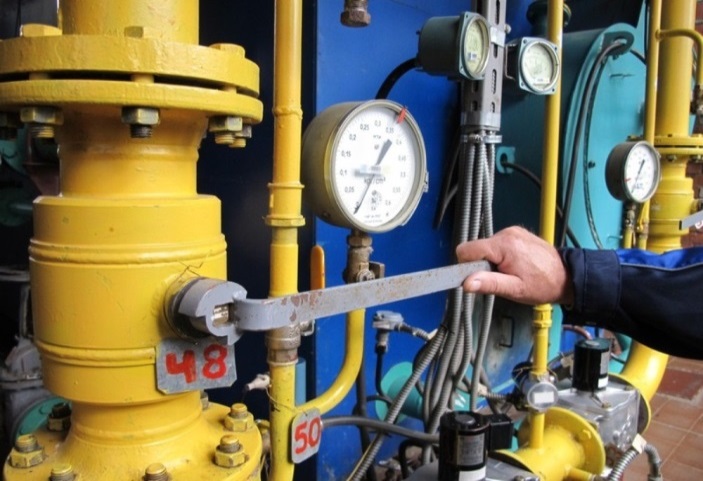 Расходы в разрезе подпрограмм в 2020 году, млн. руб.
Расходы республиканского бюджета, млн. руб.
Подпрограмма
План
Факт
236,6
192,3
Модернизация коммунальной инфраструктуры на территории Чувашской Республики
246,1
200,3
Развитие систем коммунальной 
инфраструктуры и объектов, используемых 
для очистки сточных вод
10,3
5,7
Строительство и реконструкция (модернизация) объектов питьевого водоснабжения и водоподготовки с учетом оценки качества и безопасности питьевой воды
13,9
6,6
Газификация Чувашской Республики
83
Государственная программа Чувашской Республики 
«Модернизация и развитие сферы жилищно-коммунального хозяйства»
Бюджет
для граждан
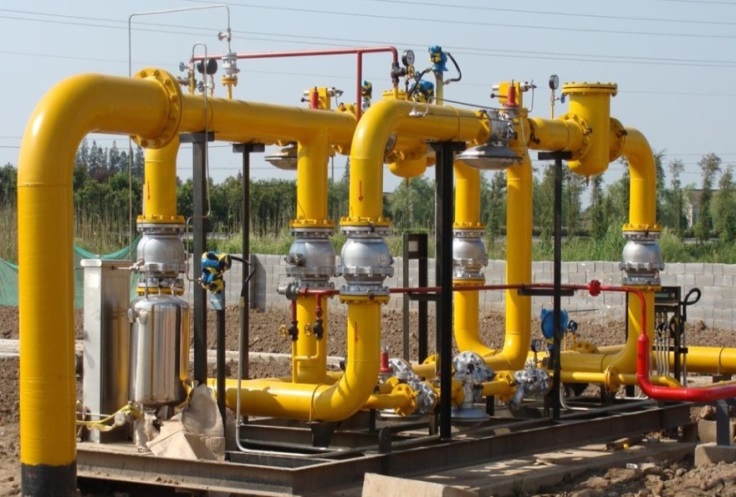 Достижение значений показателей (индикаторов)
Основные индикаторы
2020 план
2020
факт
2023
2021
2022
85
87
85
87
85
Удовлетворенность граждан качеством жилищно-коммунальных услуг, процентов
79,8
82,6
79,8
80,4
80,1
Доля населения, обеспеченного качественной питьевой водой из систем централизованного водоснабжения, процентов
86,9
82,9
85,6
82,3
83,8
Уровень газификации Чувашской Республики, процентов
61,9
65,7
61,8
63,1
62,4
Доля объема сточных вод, пропущенных через очистные сооружения, в общем объеме сточных вод, процентов
212
200
250
200
200
Количество многоквартирных домов, в которых проведен капитальный ремонт, единиц
30,7
0,0
22,8
0,0
2,5
Строительство внутрипоселковых газопроводов, километров
820
820
820
820
820
Газоснабжение жилых домов в населенных пунктах природным газом  ежегодно, единиц
84
Государственная программа Чувашской Республики 
«Развитие строительного комплекса и архитектуры»
Бюджет
для граждан
0,0
0,0
План
Факт
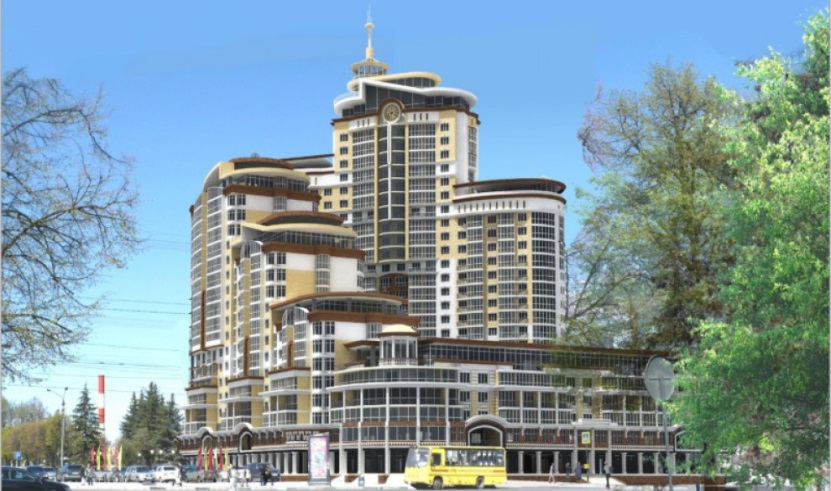 Цели программы: 
обеспечение устойчивого развития территорий Чувашской Республики посредством реализации документов территориального планирования;
создание новых ресурсосберегающих, экономически эффективных и экологически безопасных производств строительных материалов и конструкций.
3,9
3,9
0,0
0,0
0,0
0,0
0,0
0,0
Расходы республиканского бюджета, млн. руб.
Расходы в разрезе подпрограмм в 2020 году, млн. руб.
Подпрограмма
Градостроительная деятельность в Чувашской Республике
Снятие административных барьеров в строительстве
Кадровое обеспечение задач строительства
Развитие промышленности строительных материалов и индустриального домостроения
Обеспечение реализации государственной программы Чувашской Республики
85
Государственная программа Чувашской Республики 
«Развитие строительного комплекса и архитектуры»
Бюджет
для граждан
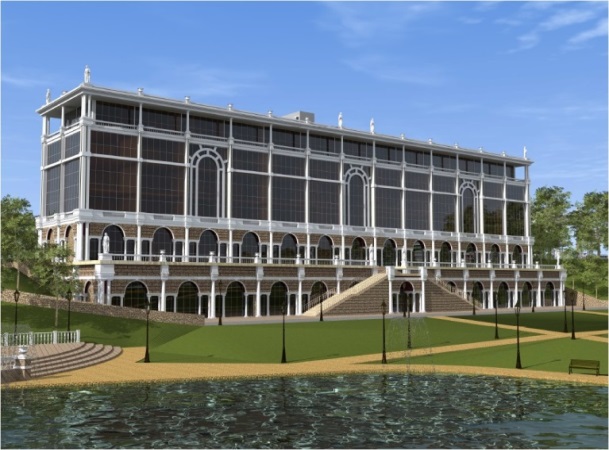 Достижение значений показателей (индикаторов)
Основные индикаторы
2023
2022
2020 план
2020
факт
2021
102
102
102
102
102
Увеличение индекса производства строительных материалов (к уровню прошлого года), процентов
Количество проведенных мероприятий, направленных на повышение качества архитектурной деятельности, единиц
6
6
13
6
6
20
20
20
20
20
Сокращение сроков проведения государственной экспертизы проектной документации объектов капстроительства и результатов инженерных изысканий для жилых объектов, дней
70
50
1
70
70
Доля услуг по выдаче разрешения  на строительство, предоставленных в электронном  виде, в общем количестве предоставленных услуг, процентов
Степень износа основных фондов организаций отрасли, % к показателям 2016 года, процентов
32,9
33,0
33,6
33,6
33,2
129
126
123
Увеличение объема выпуска продукции промышленности строительных материалов и индустриального домостроения, % к показателям 2016 года
119
119
Обеспечение республиканского рынка строительными материалами собственного производства, % к показателям 2016 года
61
58
54
54
56
86
Бюджет
для граждан
Повышение уровня открытости бюджетных данных и качества управления региональными финансами
Рейтинг субъектов Российской Федерации по
уровню открытости бюджетных данных
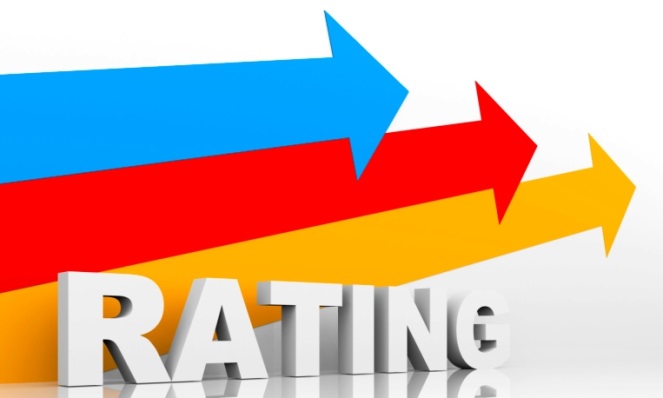 По итогам 2020 года Чувашская Республика вновь заняла 1 место среди субъектов Российской Федерации и находится в группе регионов с очень высоким уровнем открытости бюджетных данных
Рейтинг субъектов Российской Федерации по
качеству управления региональными финансами
По оценке Минфина России качество управления региональными финансами в Чувашской Республике находится на высоком уровне
87
Бюджет
для граждан
Повышение финансовой грамотности населения
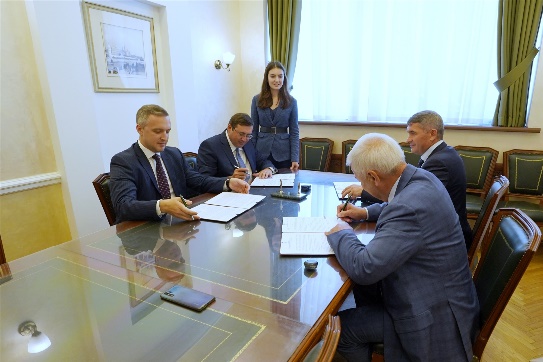 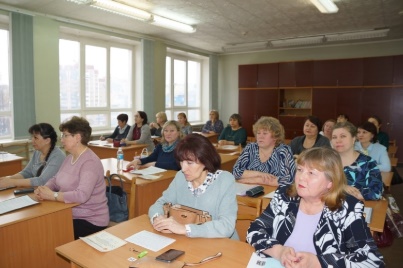 Обучение методистов, тьюторов , волонтеров, педагогов, сотрудников центров социального обслуживания населения, центров занятости  и других организаций в области финансовой грамотности
2 сентября 2020 г.
Подписано Соглашение о сотрудничестве по повышению финансовой грамотности населения Чувашской Республики между Минфином России, Банком России, Ассоциацией банков России и Правительством Чувашии
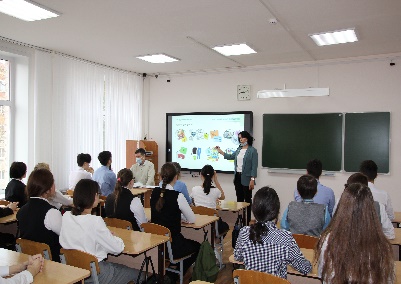 Внедрение образовательных программ по повышению финансовой грамотности в образовательный процесс, проведение различных просветительских мероприятий (семинаров, лекций, мастер-классов, деловых игр, круглых столов) в образовательных организацияхс приглашением экспертов из кредитных и прочих организаций
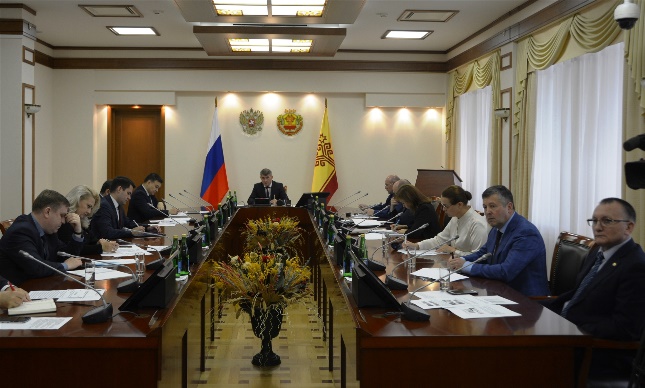 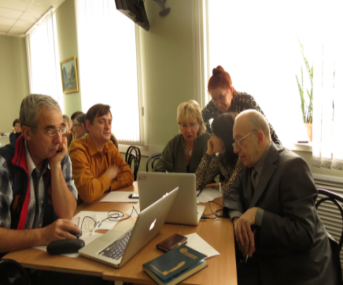 Участие взрослого населения, в том числе людей пенсионного возраста, в мероприятиях, предусматривающих углубление их знаний в области финансов, формирование принципов ответственного и грамотного подхода к принятию финансовых решений, а также закрепление навыков противостояния мошенническим действиям
24 июля 2020 г.
Принята подпрограмма «Повышение финансовой грамотности населения Чувашской Республики» государственной программы «Управление общественными финансами и государственным долгом Чувашской Республики»
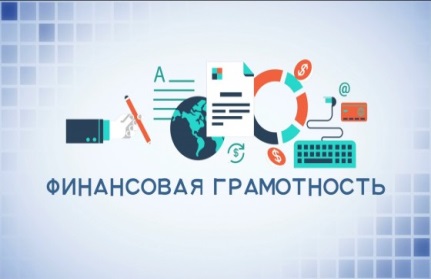 Создание системы эффективных и доступных информационных и образовательных ресурсов по повышению финансовой грамотности населения, поддержание их контента в актуальном состоянии
88
Бюджет
для граждан
Участие граждан в обсуждении бюджетных вопросов
Проведение публичных слушаний по проектам законов о республиканском бюджете и годовом отчете об исполнении республиканского бюджета Чувашской Республики, в которых может принять участие любой гражданин.
Информация о проведении публичных слушаний размещается на сайте Министерства финансов Чувашской Республики minfin.cap.ru.
(Закон Чувашской Республики № 36 от 23.07.2001 «О регулировании бюджетных правоотношений в Чувашской Республике»)
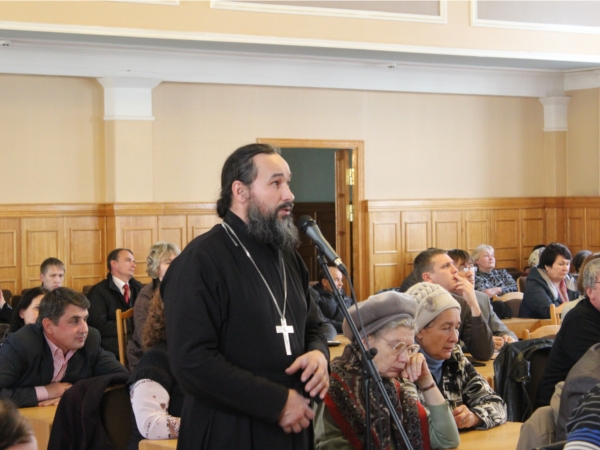 Разделы «Форум», «Опрос для граждан» на сайте Министерства финансов Чувашской Республики minfin.cap.ru.
Свои замечания и предложения можно направлять на электронную почту Министерства финансов Чувашской Республики finance@cap.ru или обращаться по телефону 56-52-00
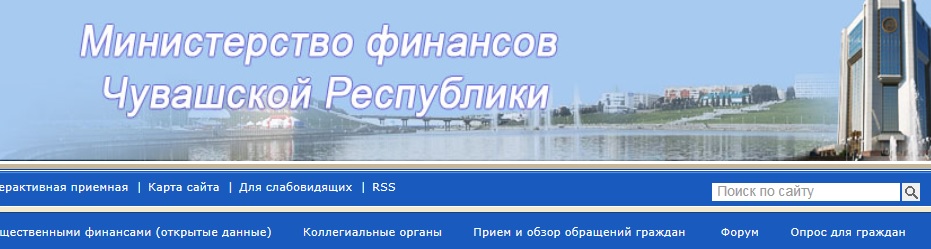 Использование принципов инициативного бюджетирования с целью вовлечения  населения муниципальных образований в бюджетный процесс
Ежегодно предусматривается предоставление на конкурсной основе субсидий из республиканского бюджета Чувашской Республики бюджетам муниципальных районов и бюджетам городских округов на реализацию проектов развития общественной инфраструктуры, основанных на местных инициативах
89
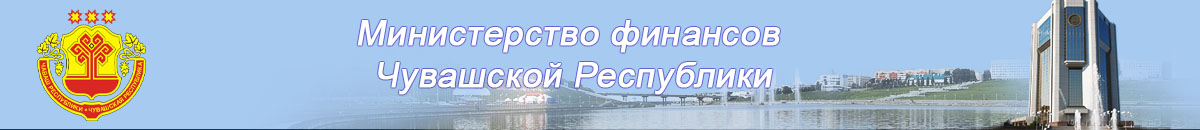 Режим работы:
Понедельник – пятница с 08.00 до 17.00, обеденный перерыв с 12.30 до 13.30
Выходные дни – суббота, воскресенье
График приема граждан:
 
1. М.Г. Ноздряков – первый заместитель Председателя Кабинета Министров Чувашской Республики - министр финансов Чувашской Республики
 первая пятница месяца с 15.00 до 17.00 часов

 2. О.В. Метелева – первый заместитель министра финансов Чувашской Республики
 первый вторник месяца с 15.00 до 17.00 часов
  
 3. П.В. Иванов - заместитель министра финансов Чувашской Республики
 второй вторник месяца с 15.00 до 17.00 часов

 4. Г.В. Павлова  - заместитель министра финансов Чувашской Республики
 третий вторник месяца с 15.00 до 17.00 часов
   
 5. И.Н. Смирнов - заместитель министра финансов Чувашской Республики
 четвертый вторник месяца с 15.00 до 17.00 часов
Министерство финансов Чувашской Республики
Адрес: 428000, г. Чебоксары, пл. Республики, д.2
Телефон: (8352) 56-52-00, 56-52-12
Факс: (8352) 56-52-19
http://minfin.cap.ru/

E-Mail: finmail@cap.ru
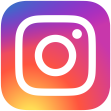 https://www.instagram.com/minfin_chuvashii/
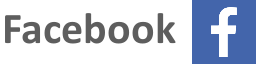 https://www.facebook.com/minfinchuvashii
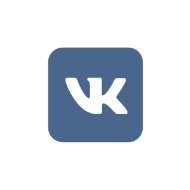 https://vk.com/id516657844
90